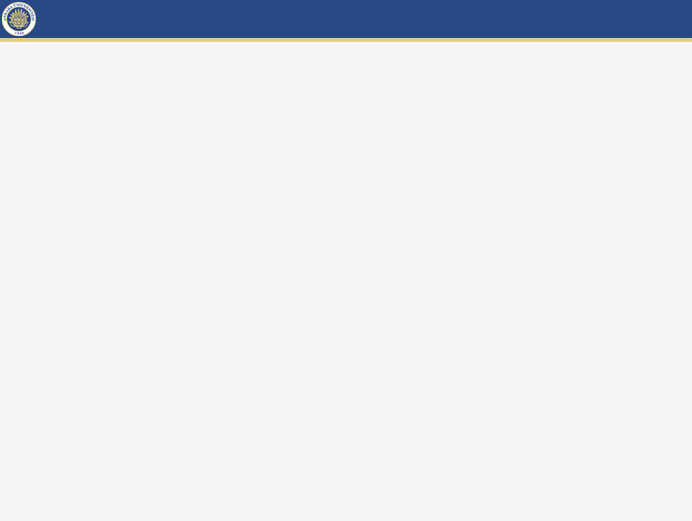 Mobil Haberleşme
KÜRESEL KONUMLAMA SİSTEMLERİ

GPS (Global Positioning System)

GPS, hem sivil hem de askeri kullanımın amaçlandığı ilk küresel konumlama sistemidir. ABD'ye ait olan sistem, 20200 km yükseklikte 6 farklı yörünge düzleminde dönen 24 operasyonel uydudan oluşacak biçimde planlanmıştır.
 
GPS; ilk uydunun fırlatıldığı 1978 yılından bu yana sürekli geliştirilen, yeni nesil uydular ile takviye edilen bir uydu tabanlı navigasyon sistemidir. 2018 yılına kadar 73 GPS uydusundan 67’si başarılı şekilde fırlatılmış ve yörüngeye yerleştirilmiştir. Bu uydulardan 31 tanesi halen operasyonel durumdadır. 

Uydu yapıları gelişen teknolojiye paralel olarak zaman içerisinde yenilenmiştir. Farklılaşan uydu yapılarını birbirinden ayırt etmek için seri ve konfigürasyon belirteçleri kullanılmaktadır.
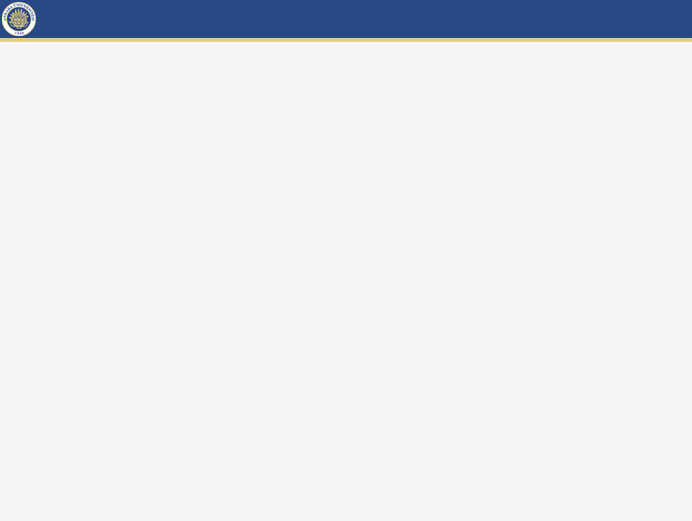 Mobil Haberleşme
Birinci nesil GPS uydularının sahip olduğu yapı Block I olarak adlandırılmıştır. GPS ikinci nesil uydu serileri ise, “Block II Harf” şeklinde isimlendirilmektedir. “II” uydunun 2. nesil olduğunu ifade eder. Tasarım ömrü 5 yıl olan uydulardan bazıları 10 yıldan fazla görev yapmıştır.

Yörüngeler ve uydu dizilimleri dünya üzerindeki herhangi bir noktandan herhangi bir anda en az 4 uydu ile radyo haberleşmesi sağlanmasına olanak tanır. İlk uydusu 1978 yılında fırlatılan GPS’ in 24 uydudan oluşan ana uydu takımı 1993 yılı sonlarında tamamlanmış; sistem tam operasyonel kabiliyete 1995 yılında ulaşmıştır. 

ABD Hava Kuvvetleri tarafından kontrol edilen sistemin işleticileri Savunma Bakanlığı, Ulaştırma Bakanlığı, Ticaret Bakanlığı, Dışişleri Bakanlığı, İçişleri Bakanlığı, Adalet Bakanlığı, Tarım Bakanlığı, Genel Kurmay Başkanlığı ve NASA’dır.
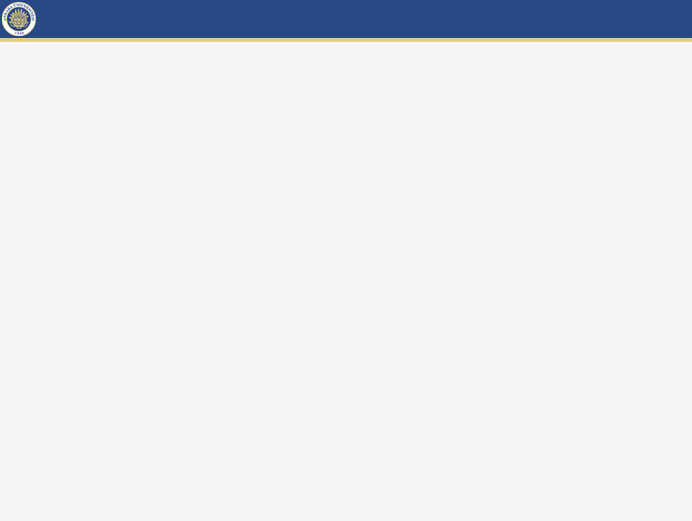 Mobil Haberleşme
GPS kurulurken; ABD askeri birliklerine navigasyon hizmeti verilmesi, radyo dalgaları girişiminden etkilenmeden gerçek zamanlı 3 boyutlu konumlama yapılması ve sistemin makul enlemlerde her türlü hava koşulunda sürekli işlevsel olması amaçlanmıştır. 

Kullanıcılara hareketli ya da hareketsiz konum, hız ve zaman belirleme yeteneği sağlamasına ve sivil kullanım potansiyeli olmasına da dikkat edilmiştir. 

Günümüzde sistem kullanıcılarının %95’i sivildir. GPS ile iki tür temel hizmet sunulmaktadır. Standart Konumlama Hizmeti (SPS) halkın geneli tarafından ücretsiz olarak kullanılabilir. Hassas Konumlama Hizmeti (PPS) ise sadece yetkilendirilmiş devlet ajanslarının kullanımına açıktır. 

GPS kullanıcıları sadece sinyal alır; sinyal göndermez. Konum belirleme işlemi ise alıcıda yapılır ve bu işlemin yapımında uydular yer almaz. Yer kontrol istasyonları tahrip olsa bile sistem işlemeye devam eder.
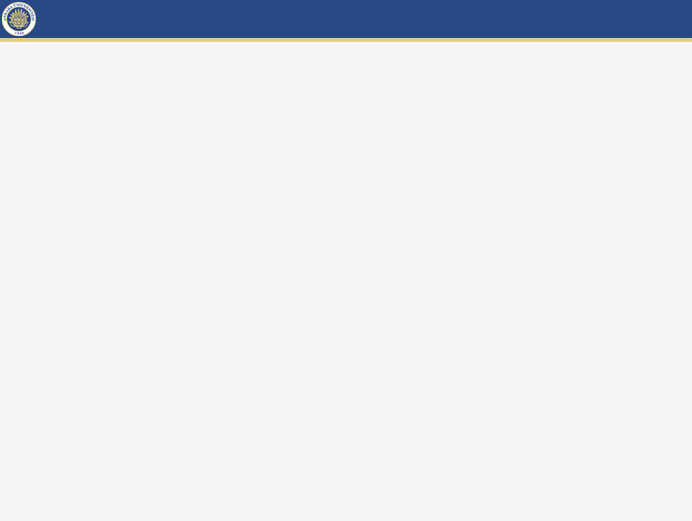 Mobil Haberleşme
GPS Uydu Takımı

GPS, küresel kapsamaya sahip bir uydu tabanlı konumlama sistemidir. Tam işlevsel uydu takımı 24 orta yörüngeli uydudan oluşmaktadır. Yedekler ve görev ömrünü tamamladığı halde çalışmaya devam eden uydular nedeniyle yörüngedeki mevcut uydu sayısı bundan çok daha fazladır. Sistemin hizmet dışı bırakılan uydulardan etkilenmemesi ve kapsama alanının korunması için yörüngede 24’ün üzerinde aktif GPS uydusu bulundurulur. 

Ek uydular fazladan ölçüm sağlayarak hesaplanan konum hassasiyetinin iyileştirilmesine katkıda bulunurlar. Her ne kadar GPS performansını artırsalar da çekirdek uydu takımının bir parçası sayılmazlar.

GPS uydu takımındaki uydular, yerküre merkezli dairesele yakın 6 yörünge düzlemine yerleştirilmiştir. 24 uydu 6 yörünge düzlemine, her birinde 4 uydu bulunacak biçimde dağıtılmıştır
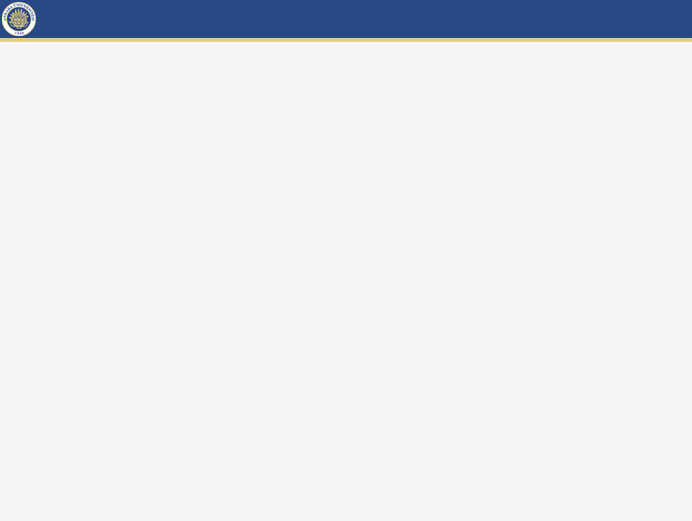 Mobil Haberleşme
GALİLEO

Galileo, Avrupa Birliği ve Avrupa Uzay Ajansı tarafından inşa edilmekte olan bir küresel navigasyon uydu sistemidir. İlk test uyduları GIOVE-A 2005 yılında, GIOVE-B ise 2008 yılında fırlatılarak Galileo programının ilk fazı başlatılmıştır. 

İkinci aşamada, 2011, 2012 ve 2013 yılında teknoloji gösterim ve sistem doğrulama uygulamaları gerçekleştirilmiştir. Sistemdeki uydu sayısı 2014’ten beri sayıları kademeli olarak artırılmaktadır. Galileo’nun yaklaşık 2020 yılında tam operasyonel kabiliyete erişmesi beklenmektedir. 

Galileo sistemi, yörünge yükseklikleri 23222 km olan 24 aktif ve 6 yedek olmak üzere toplam 30 uydudan oluşmaktadır. Her yörüngede 8 operasyonel uydunun yanı sıra 2 de yedek uydu bulunur.

Galileo küresel navigasyon uydu sisteminin sahibi, projeyi fonlayan Avrupa Birliği’dir. Sistem, Avrupa Komisyonu tarafından işletilmektedir. Sistemin tüm yüklenicileri Avrupalı şirketlerdir.
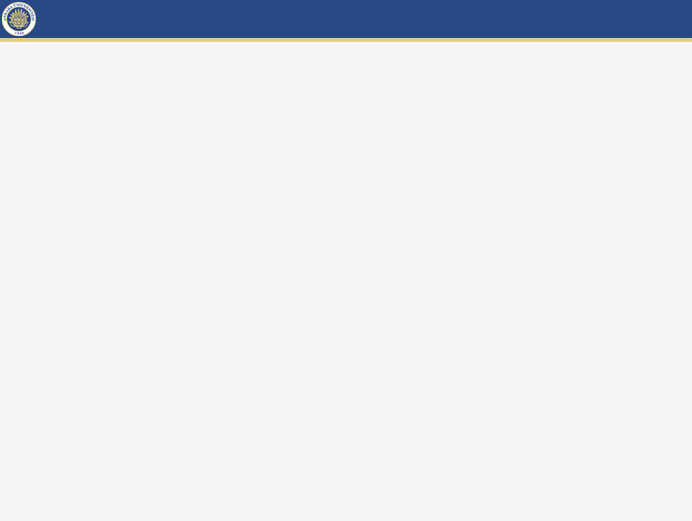 Mobil Haberleşme
GALİLEO UYDU TAKIMI

Küresel kapsamaya sahip bir konumlama sistemi olan Galileo’nun uydu takımı, 24 ana ve 6 yedek olmak üzere toplamda 30 orta yörüngeli uydulardan oluşmaktadır. Ana uydu takımını oluşturan 24 uydu, 3 farklı yörünge düzlemine homojen biçimde dağıtılmıştır. Bu uydular, ana uydu takımını oluşturan iki uydu arasına yerleştirilecektir.


Galileo uyduları; yörüngedeki bir turunu 14 saat 4 dakika 42 saniyede tamamlar. Uydular sağlıklı durumda olsa da normal yörüngelerine yerleştirilmedikleri için konum belirlemede kullanılmaları mümkün değildir. Bu uyduların yer bileşenlerine destek amaçlı kullanılmasına yönelik çalışmalar yürütülmektedir.
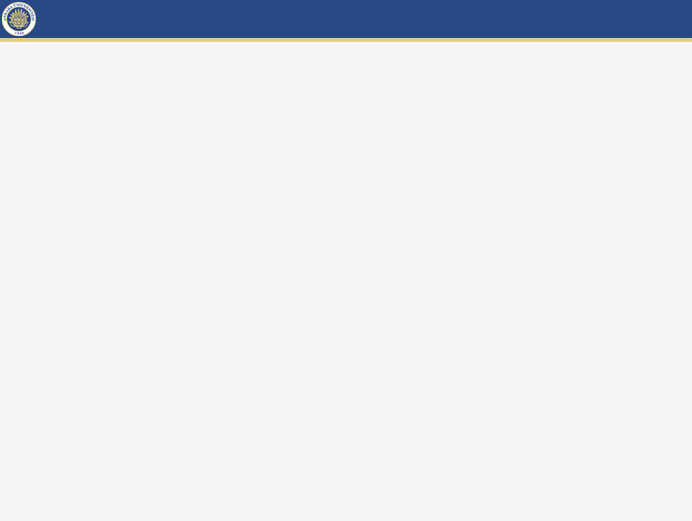 Mobil Haberleşme
GLONASS

Rusya Hava-Uzay Savunma Kuvvetleri tarafından işletilen hem sivil hem de askeri hizmet sunan uzay tabanlı bir uydu navigasyon sistemidir. GPS’e alternatif olan sistem; küresel kapsamaya ve karşılaştırılabilir düzeyde bir hassasiyete sahip ikinci uydu tabanlı navigasyon sistemidir. 

1970’lerde başlatılan GLONASS projesi kapsamında ilk uydu 1982 yılında fırlatılmıştır. 1993 yılından itibaren 12 uydu ile askeri hizmet vermeye başlamış olan sistem, 1995 yılında 24 uydudan oluşan ana uydu takımının tamamlanmasıyla tam operasyonel kabiliyete erişmiştir. 

İlk nesil GLONASS uydularının operasyonel ömürlerinin oldukça kısa olması, Sovyetler Birliği’nin yıkıldığı dönemde yaşanan maddi sıkıntılarla birleşince uydu takımının yeterince takviye edilememesine yol açmıştır. Bu nedenle, sistemdeki aktif uydu sayısı 2001 yılında 7 uyduya kadar düşmüştür.
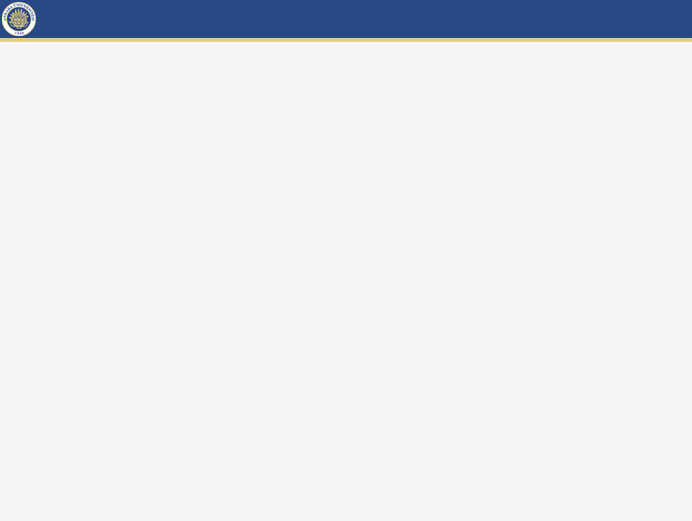 Mobil Haberleşme
2002-2011 arası dönemde, GLONASS sistemi korunmuş; uzay ve yer segmenti modernize edilmiştir. Sistem şimdilerde GLONASS-K uydularını da içeren tam operasyonel kapasite ile çalışan küresel bir uydu tabanlı navigasyon sistemi haline gelmiştir.

GLONASS günümüzde, GPS ile birlikte tam operasyonel kabiliyetle hizmet veren iki küresel uydu tabanlı konumlama sisteminden biridir. 

Sistemde basınçlandırılmış uydular kullanılmaktadır ve yerdeki izleme istasyonları sadece eski Sovyetler Birliği ülkeleri üzerine dağılmış durumdadır. 

Tam operasyonel hizmet vermeye başladığı 2012 sonrasındaki dönemde, Ayrıca diferansiyel destek sistemi kurularak sivil kullanıcılara daha hassas gerçek zamanlı navigasyon, yörünge ve zaman bilgisi sunulması planlar dahilindedir.
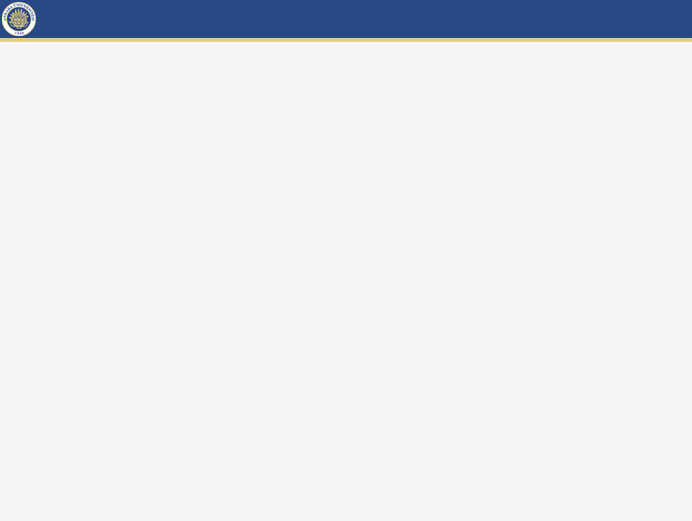 Mobil Haberleşme
GLONASS Uydu Takımı

GLONASS, ana uydu takımı 24 orta yörüngeli uydudan oluşan küresel kapsamaya sahip bir uydu tabanlı konumlama sistemidir. 

GLONASS uyduları; yerden yükseklikleri 19100 km, Her uydu yörüngedeki bir turunu 11 saat 15 dakika 44 saniyede tamamlar. Seçilen yörünge periyodu, uyduların aktif ömürleri boyunca yörünge düzeltmesine gerek duymamalarını sağlamış; GPS’ten farklı olarak sürdürülebilir bir yörünge sisteminin oluşturulmasına olanak tanımıştır.

Her yörünge düzleminde 8 uydu bulunması ve uyduların homojen biçimde dağıtılması sayesinde, her gün aynı yerden aynı zamanda gökyüzüne bakıldığında uydulardan bir tanesi aynı yerde görünür .
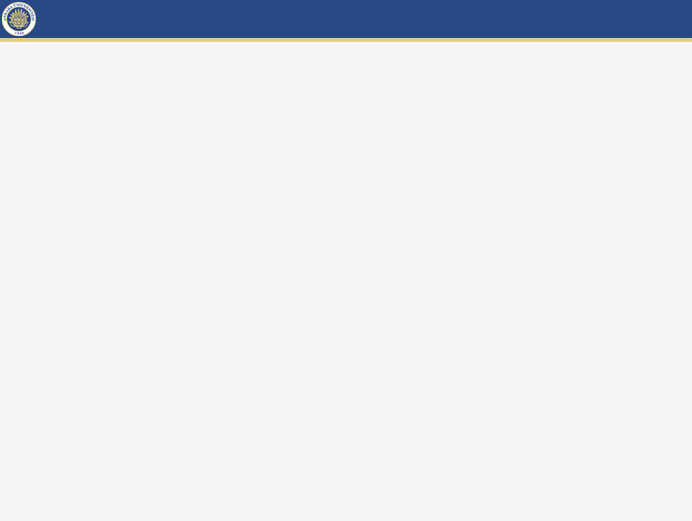 Mobil Haberleşme
Uydu Sistemlerinin Acil Durum ve Afet Yönetimindeki Uygulamaları

Uydu tabanlı konumlama sistemlerini ağ tabanlı haberleşme yöntemleriyle birlikte kullanarak acil durum çağrısının yapıldığı yerin konum bilgisi alınabilir, afetten etkilenen bölgeler belirlenebilir ve afetin son durumu hakkında güncellemeler anlık olarak paylaşılabilir. 

Bu tür uygulamalar; afetle mücadelede, afet anındaki paniğin önlenmesinde, insanların tahliyesi ve yönlendirilmesinde kurtarma ekiplerinin işini kolaylaştırdığı gibi halkın bilgilendirilmesi açısından da oldukça işlevseldir.
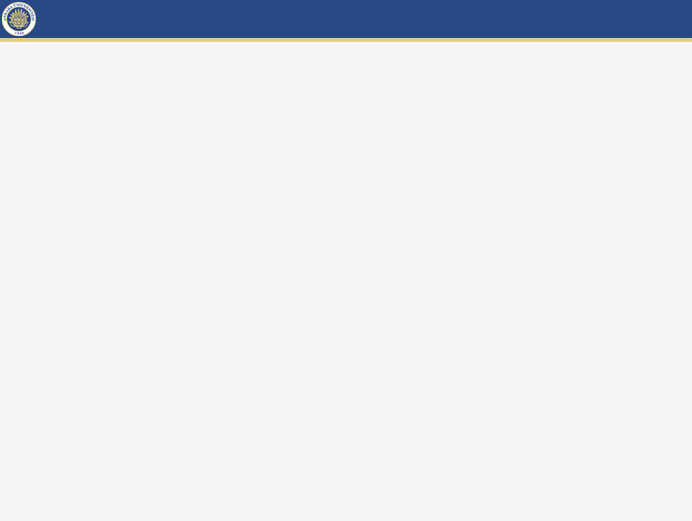 Mobil Haberleşme
Uydu Sistemlerinin Arama ve Kurtarmalardaki Uygulamaları

Uydu tabanlı konumlama sistemlerinin sağlamış olduğu küresel kapsama kabiliyeti, insani arama ve kurtarma uygulamaları açısından oldukça yararlıdır. 

Bazı konumlama sistemi uydularına arama ve kurtarma görev yükü eklenerek bu faaliyetlerde kullanılmasına yönelik çalışmalar yürütülmektedir. 

ABD, Sovyetler Birliği, Fransa ve Kanada tarafından 1970’li yıllarda ortak Cospas-Sarsat adında bir arama kurtarma uydu sistemi geliştirilmiştir.
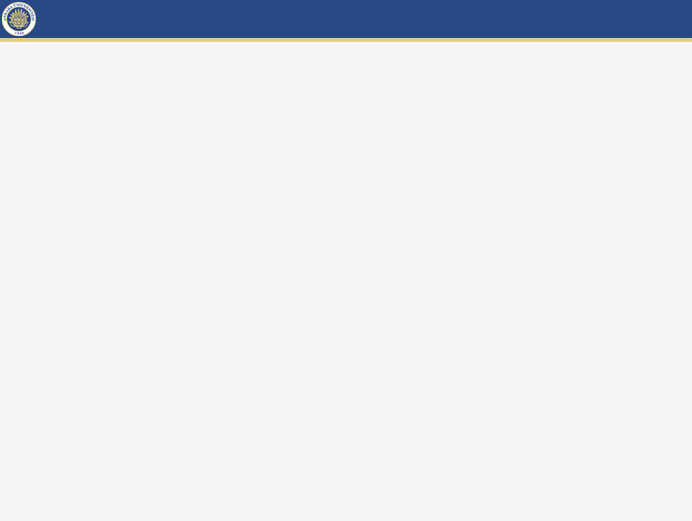 Mobil Haberleşme
Sistem; tehlike durumunda kara, deniz ve havadaki kullanıcıların tehlike uyarısını ve konum bilgisini acil durum aktarıcıları ve uyduları kullanarak arama kurtarma yetkililerine bildirmesini sağlamaktadır. 

Sistemin arama kurtarma performansının orta yörüngelerde dönen GPS, Galileo ve GLONASS konumlama uyduları ile iyileştirilmesi planlanmaktadır. Yeni nesil GPS ve GLONASS uyduları ile Galileo uydularına bu amaçla arama ve kurtarma görev yükü bulunmaktadır. 

Orta yörüngeli uydular, alçak yörüngeli uydulara göre daha yüksek bir irtifada döndüğü için yerküre üzerindeki daha geniş bir alandan acil durum sinyali alabilmektedir.
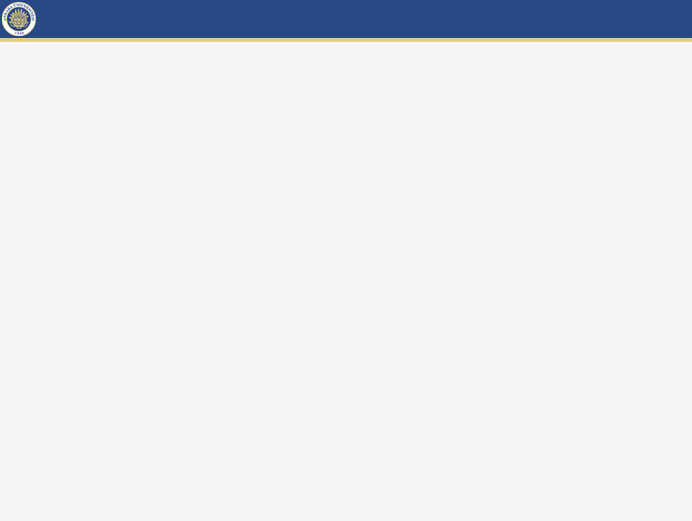 Mobil Haberleşme
ISDN TANIMI

ISDN kavramı, PC tekniklerinin, bütünleştirilmesiyle ortaya çıkan bir şebeke olduğunu ifade edebiliriz. İletişim ve iletim niteliği şu an günümüzde kullanılmakta olan telefon hatlarıyla kıyaslanmayacak kadar yüksek düzeydedir. 

ISDN bir telekomünikasyon şebekesi olarak da tanımlanabilir. Altyapı itibariyle esnek bir özelliğe sahip olan ISDN, telefon kablolarından faydalanır.  

ISDN hatlarda hata oluşma olasılığı yok denecek kadar azdır. Olukça güvenli, hızlı ve en önemlisi sınırsız bir haberleşme olanağı sağlayan ISDN, aboneler arası iletimi sayısal biçimde gerçekleştirir. Bu durum, onun hata yapma olasılığının düşük olmasında en önemli etkendir. ISDN kavramı, sesten görüntüye dek her türlü veriyi sayısal bir platformda birleştirmektedir. Bunu da yine aynı hat üstünden iletmeyi başarır.
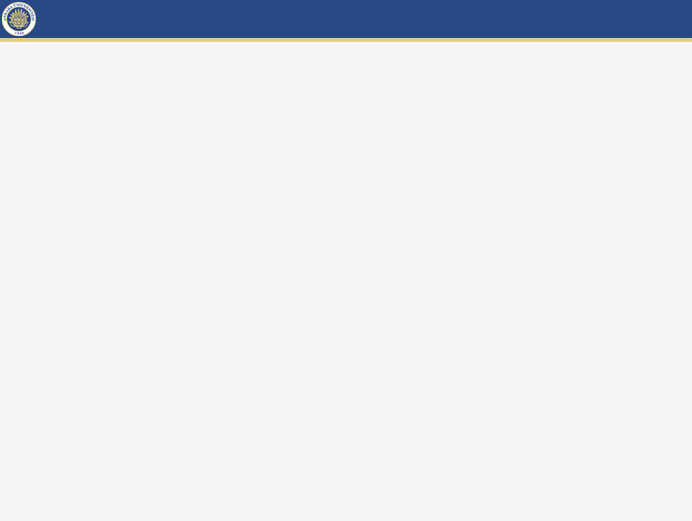 Mobil Haberleşme
ISDN ÖNEMİ

Temel olarak sayısal odaklı bir iletişim tekniği olan ISND, analog şebekeler gibi sık sık hata oluşumlarına izin vermez. Analog tipi sinyallerde parazit olasılığı çok daha yüksektir. Oysa ISDN, bu tip parazitlere asla maruz kalmamaktadır. 

ISDN teknolojisi bugün için bir zorunluluğa dönüşmüştür. Bugünkü iletişim dünyasında çoklu ortam uygulamaları, büyük önem kazanmıştır. Bu tip bir süreç de var olan sistemlerin sayısallaşmasından geçmektedir. ISDN odaklı santraller tam manası ile bu görevi yerine getirmektedir.

ISDN küresel boyutlara uzanan şebeke teknolojileri, yüksek bant genişliği uygulamalarına dahi yanıt verebilecek düzeye ulaştı.
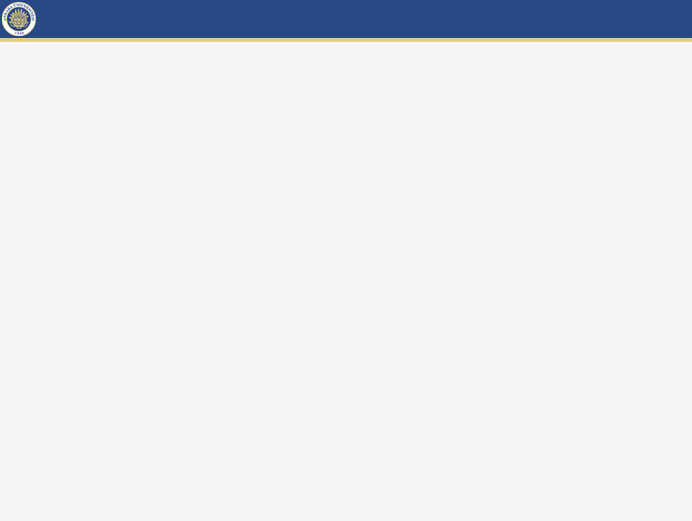 Mobil Haberleşme
HERKESE
BAŞARILAR
DİLERİM!
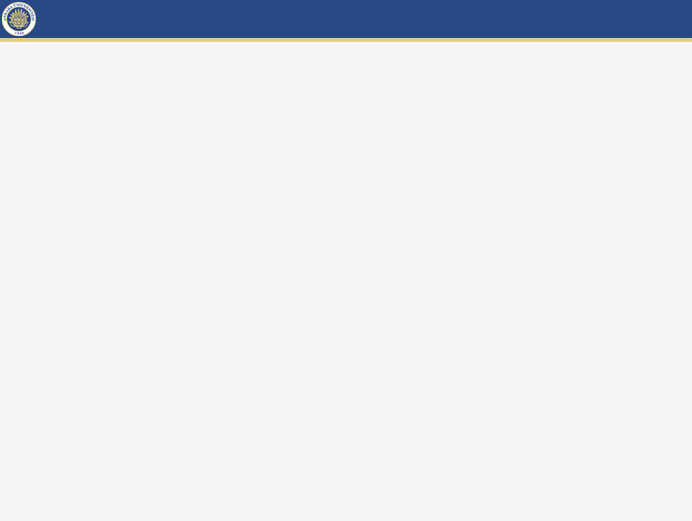 Mobil Haberleşme
GPRS (General Packet Radio Service) 
GPRS (Paket Anahtarlamalı Radyo Hizmetleri), GSM ağları için geliştirilmiş olan paket temelli veri taşıyıcı bir servistir. GPRS yüksek hızlarda (Saniyede 115 kilobit) kablosuz İnternet ve diğer veri iletişimine olanak sağlar. 

GPRS teknolojisi, kullanıcıya yüksek hızlı bir erişimin yanı sıra, bağlantı süresine göre değil gerçekleştirilen veri alışveriş miktarına göre ücretlendirilen ucuz iletişim olanağı da sağlar. 

GPRS uyumlu cep telefonu aracılığıyla ya da GPRS PC Kart ile taşınabilir bilgisayardan İnternet'e bağlanılabilir. 

Bu yönüyle GPRS, "sürekli bağlantı halinde" olma imkânının gerçekleşmesi yolunda atılmış çok önemli bir adımdır.
[Speaker Notes: Şüheyda baltacı]
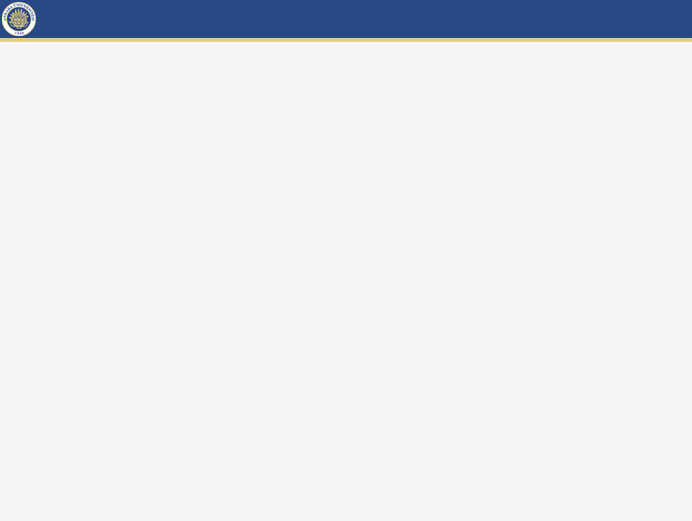 Mobil Haberleşme
EDGE (Enhanced Data Rates for GSM Evolution) 
GSM sisteminde, GPRS altyapısını kullanarak veri iletim hızının yaklaşık olarak üç katına çıkartılabilmesine olanak sağlayan teknolojidir. 

GPRS altyapısını kullanabilmek için gerekli olan operatör aboneliklerinden farklı bir abonelik gerektirmeden veri hızının arttırması en önemli avantajıdır. 

Her an alınan ve gönderilen verinin hızı, baz istasyonlarındaki yoğunluğa, telefonunuzda bulunan modemin sınıfına göre değişiklik gösterebilir. Maksimum 236 Kbps veri iletim hızına erişilebilmektedir. 

Genellikle cep telefonları ve internet arasında, küçük veri paketlerinin alışverişi amacıyla kullanılır.
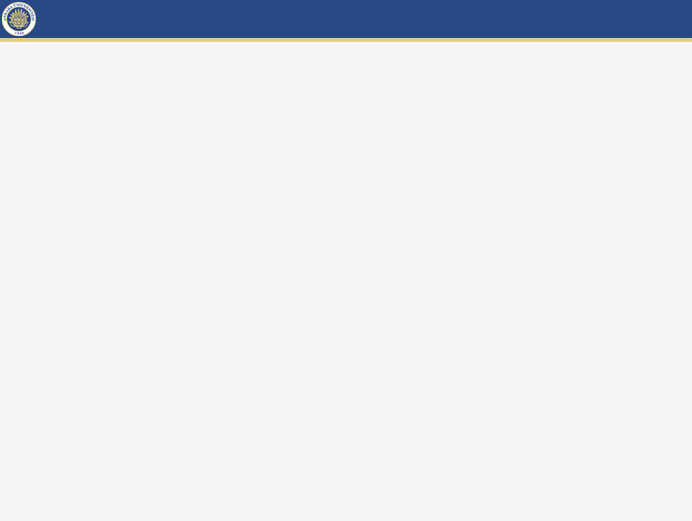 Mobil Haberleşme
EDGE radyo dalgası üzerinden veri “paketleri” gönderen Genel Paket Radyo Servisine dayanır. Paket anahtarlaması, yapboz bulmaca gibi çalışır. 

Veri birçok parçaya bölünür, sonra şebeke üzerinden gönderilir ve diğer uçta tekrar birleştirilir. GPRS, bu yapboz bulmacaları gönderme yollarından sadece biridir.

2.5G ve 2.75G isimli ara nesiller oluşturmuştur. Pratikte saniyede 30-50 Kbit'e kadar veri akışı sağlayabilir.

Türkiye'de, GPRS'e ek olarak bu standardın daha da hızlandırıldığı EDGE teknolojisi kullanılabilmektedir.
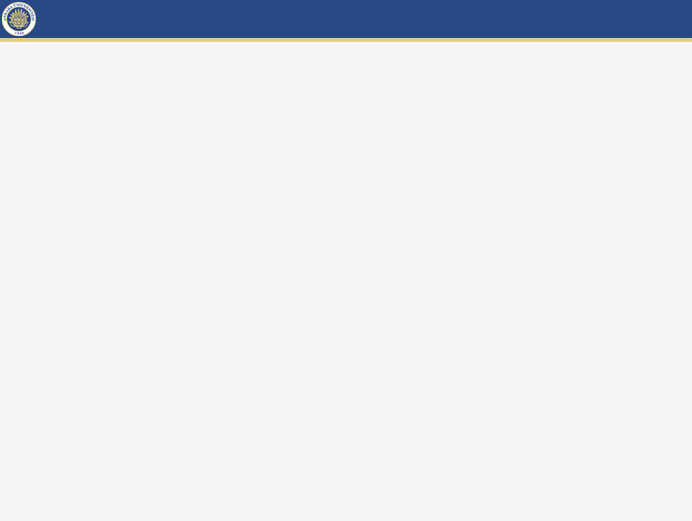 Mobil Haberleşme
Araç Takip Sistemleri
Sistem çalışma prensibi, genellikle araçlara monte edilen birim ya da birimler aracılığıyla; GPS uydularından alınan konum bilgilerinin, araç üzerinden toplanan çeşitli algılayıcı ve benzeri bilgiler ile birlikte GSM/GPRS üzerinden bir merkeze iletilmesi ve kullanıcılara kontrollü olarak internet üzerinden sunulması esasına dayanır. 
GPS uydularından aldıkları konum bilgilerini, bağlı algılayıcılardan gelen sıcaklık ve benzeri telemetrik bilgileri GSM/GPRS şebekesi üzerinden kontrol ve haberleşme merkezlerine aktarır. 
Merkeze ulaşan bilgiler ilgili yazılım sayesinde derlenerek sunular üzerindeki veri tabanına kaydedilir. Bu verilere anlık olarak ulaşılabileceği gibi aynı bilgiler geçmişe dönük olarak da sağlanabilir.
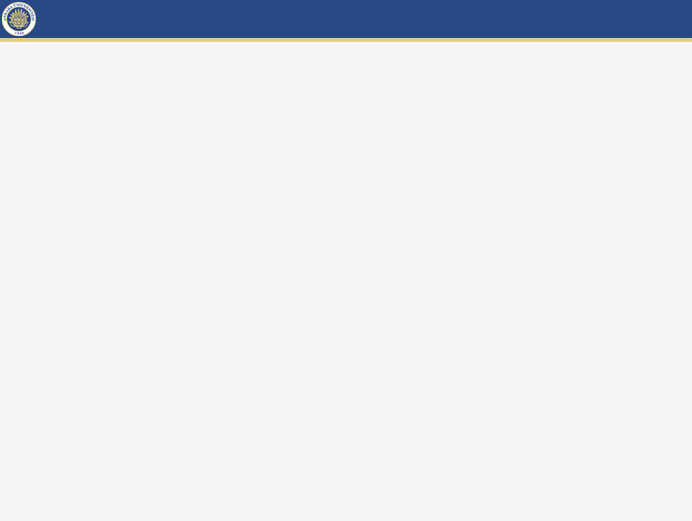 Mobil Haberleşme
KISA MESAFELİ KABLOSUZ BAĞLANTI TEKNOLOJİLERİ
WLAN (Wireless Local Area Network)
Bir veya daha fazla cihaza yüksek radyo frekansı dalgaları yardımıyla ulaştırılan erişim noktası veya internet ağıdır.

Türkçede Kablosuz Yerel Alan Ağı olarak adlandırılan WLAN bağlantısı, kullanıcılara ev veya küçük ofis gibi alanlarda kablosuz ağ bağlantısı imkanı sunar. 

Bugün WLAN bağlantılarının tüm dünyada 700 milyondan fazla insan tarafından kullanıldığı düşünülüyor. 

WLAN bağlantıları çeşitli aygıtlar tarafından ve farklı ağ protokolleriyle kullanılabilmesine rağmen bunların en yaygın olanı Wi-Fi veya Bluetooth bağlantılarıdır.
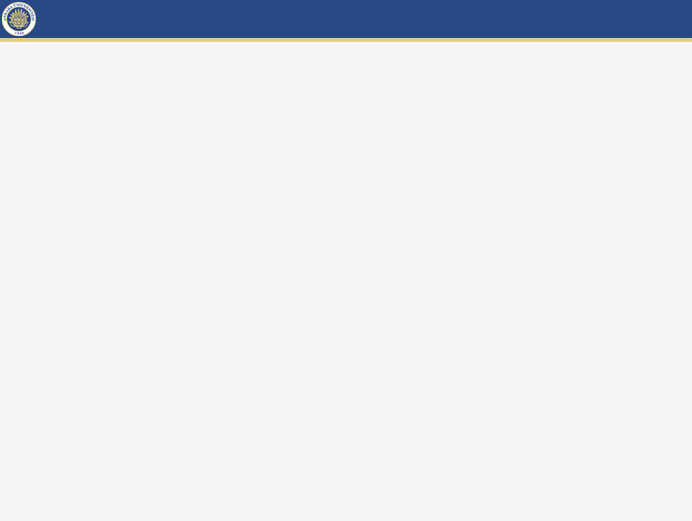 Mobil Haberleşme
WLAN Aygıtları
Bir WLAN bağlantısına sadece birkaç cihaz dahil olabileceği gibi aynı anda yüzlerce cihaz da dahil olabilir. Bu esneklik, çok sayıda cihazın ağa katılmasının zaruri olduğu durumlarda bir avantajdır.

WLAN bağlantısına birçok cihaz bağlanabilir. Genel olarak WLAN bağlantısına bağlanan cihazlar şunlardır:

Mobil cihazlar, Laptop veya tablet bilgisayarlar, İnternet ses sistemleri, Oyun konsolları, Otomobiller, İnternet bağlantısına ihtiyaç duyan akıllı teknoloji veya diğer ev aletleri

WLAN bağlantıları cihazların içindeki radyo sinyali alıcı ve vericileri yardımıyla çalışır.
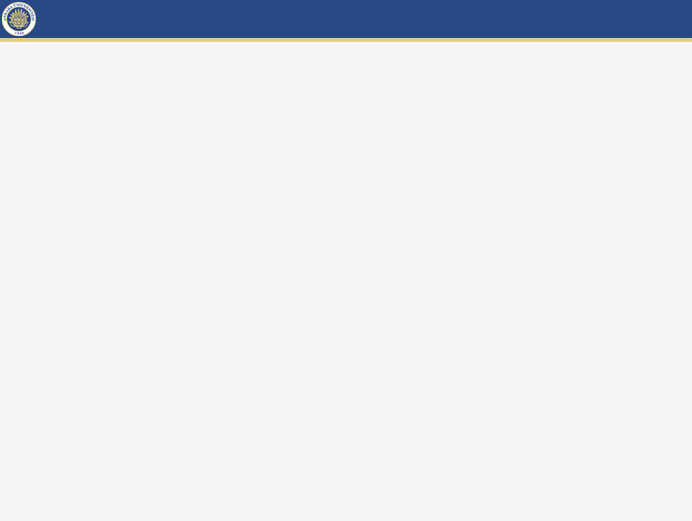 Mobil Haberleşme
Kablosuz ağları kullanmak için kablo yardımına ihtiyaç yoktur. Radyo sinyal alıcı ve vericileri çoğunlukla cihazın görünmeyen iç tasarımında yer alır. 

Mobil cihazımızdan mobil cihazımıza Wi-Fi, bluetooth veya kızılötesi gibi kablosuz standartlara yaptığımız aktarımları WLAN’a örnek olarak gösterebiliriz. 

Wi-Fi AP (Access Point), yani Erişim Noktası yöntemiyle bir aracı donanımın bağlantıya eşlik etmesidir. Tüm ev ağları bir Router yardımıyla Erişim Noktası sağlar ve tüm cihazlar tek bir nokta üzerinden sunulan bağlantıdan faydalanırlar. 
WLAN geniş bir cihaz yelpazesi tarafından desteklenir.

WLAN ağını kurmak kablolu ağlara kıyasla görece basittir. Deneyimsiz kullanıcılar bile basit bir Router kurulumuyla WLAN ağını kullanmaya hazır hale getirebilirler.
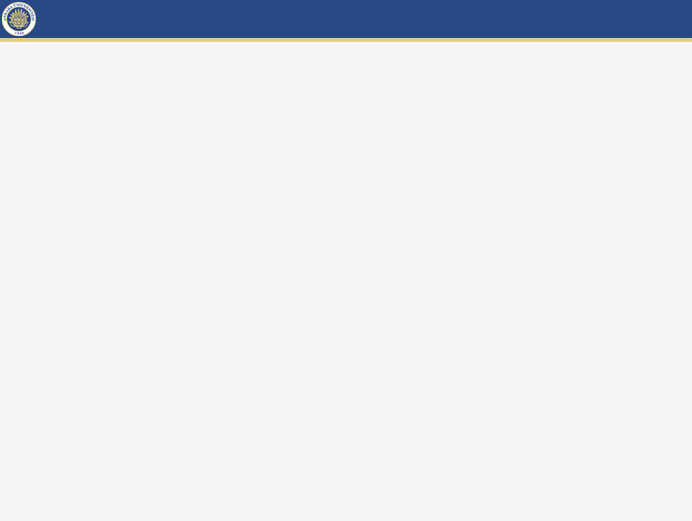 Mobil Haberleşme
WLAN ağları oldukça yaygındır. Eviniz veya ofisinizin dışında kamuya açık alanlarda kullanabileceğiniz onlarca Wi-Fi noktasına bağlanabilirsiniz.

WLAN ağlarının kırılması kolay, bağlantı yönetiminin ve güvenliğinin sağlanması daha zordur. Bu nedenle WLAN ağları için bir şifre kullanmak şarttır.

Kablosuz bağlantılar, kablolu bağlantılarla kıyaslandığında çoğu zaman daha düşük bağlantı hızı sunar.

Sinyalin yetersiz kalması halinde ek bir Wi-Fi Sinyal Güçlendirici kullanmak gerekir ki, bu ekstradan maliyet anlamına gelir.

BLUETOOTH 
Kısa mesafelerde verilerin kablosuz olarak aktarımını sağlayan ve ilk defa 1994 yılında tanıtılan kablosuz iletişim teknolojisidir.
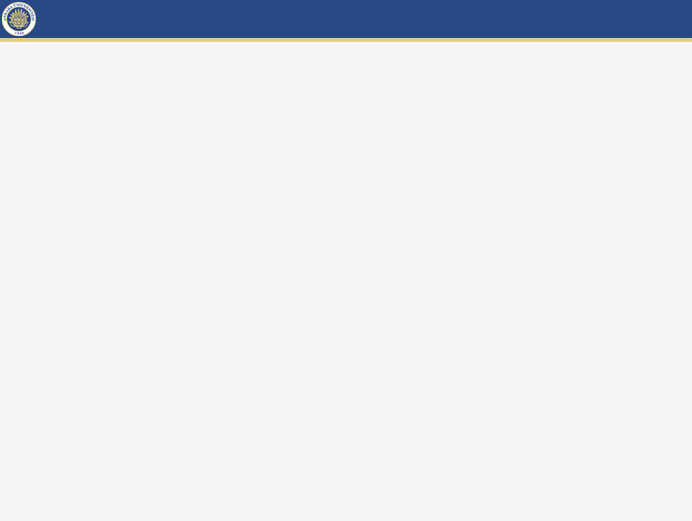 Mobil Haberleşme
Radyo frekanslarını kullanarak 2.4 GHz ile haberleşmeyi sağlayabilen Bluetooth teknolojisi açık alanda 10 metre düzeyinde çekim kapasitesine bulunmaktadır.
 
Bluetooth ile yapılan transferlerde 1 Mbps ile 721 Kbps arasında veri aktarım hızı elde edilir. 

Bluetooth teknolojisi artık 2000’li yılların başında olduğu kadar popüler şekilde kullanılmıyor ancak hala birçok cihaz Bluetooth teknolojisini destekliyor ve Bluetooth teknolojisi kullanıcılar tarafından çeşitli alanlarda kullanılmaya devam ediyor.

Bluetooth teknolojisinin kullanımına verebileceğimiz en popüler örneklerden biri de akıllı cihazlar ve kameralardır. Bluetooth teknolojisine sahip bu tip cihazlardaki verileri doğrudan Bluetooth teknolojisi sayesinde kabloya ihtiyaç duymaksızın bilgisayarınıza aktarabilirsiniz.
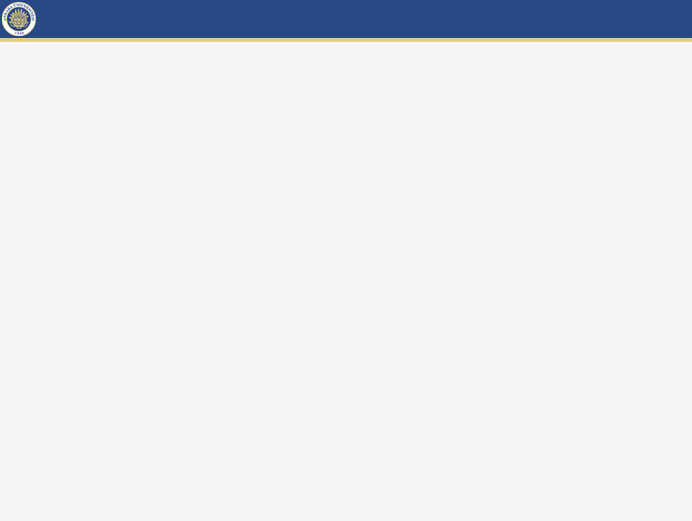 Mobil Haberleşme
Bluetooth’un popüler olarak kullanıldığı alanlara örnek olarak ayrıca aşağıdaki maddeleri gösterebiliriz;

Bluetooth Kulaklık: Bluetooth kulaklıklar, kablosuz olarak birçok cihaza bağlanarak bu cihazlardan veri transferi gerçekleştirebilir.

Bluetooth Fare ve Klavye: Bilgisayar kullanıcılarının büyük bir kısmı hala kablolarla uğraşma zorunluluğunu ortadan kaldırmak için Bluetooth teknolojisini kullanan fare ve klavyeleri kullanmaktadır.

Bluetooth Hoparlörler: Herhangi bir Bluetooth vericisine bağlanabilen hoparlör sistemleridir.

Bluetooth Otomobil Sistemleri: Sürüş esnasında gözünüzü ve ellerinizi aracın kontrol kumandalarından ayırmanıza gerek kalmaksızın görüşmeler gerçekleştirmenize yardımcı olan otomobil sistemleridir.
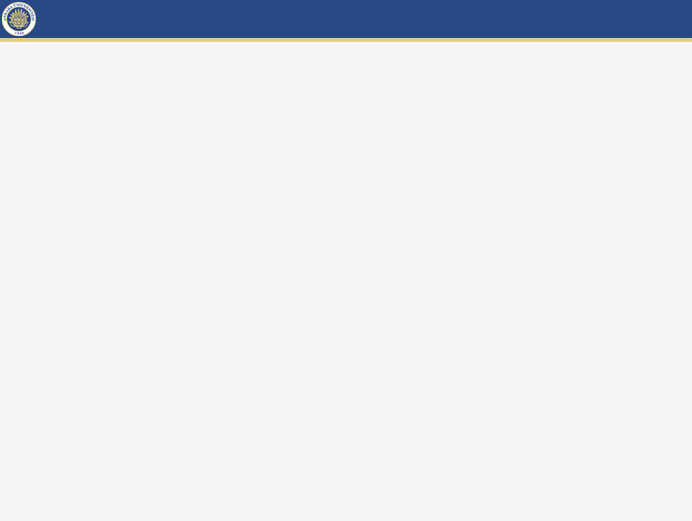 Mobil Haberleşme
NFC (Near Field Communication)
Başta mobil cihazlarda kullanmak üzere tasarlanan ve iki cihaz arasında kolayca çift taraflı iletişimin sağlandığı teknoloji standardıdır. 

NFC’nin çalışma prensibi gereği iki cihazlar arasındaki mesafe oldukça kısa hatta neredeyse bir inç civarındadır. 

NFC standartları 2004 yılında Nokia, Philips, ve Sony başta olmak üzere 160 diğer katılımcının da yer almasıyla birlikte belirlenmiştir. 

NFC bugün birçok farklı işlemi gerçekleştirirken kullanılan bir teknoloji. Alışveriş yaparken kimlik doğrularken ve güvenlik önlemleri başta olmak üzere NFC’nin kullanıldığı başlıca alanları görebiliriz.
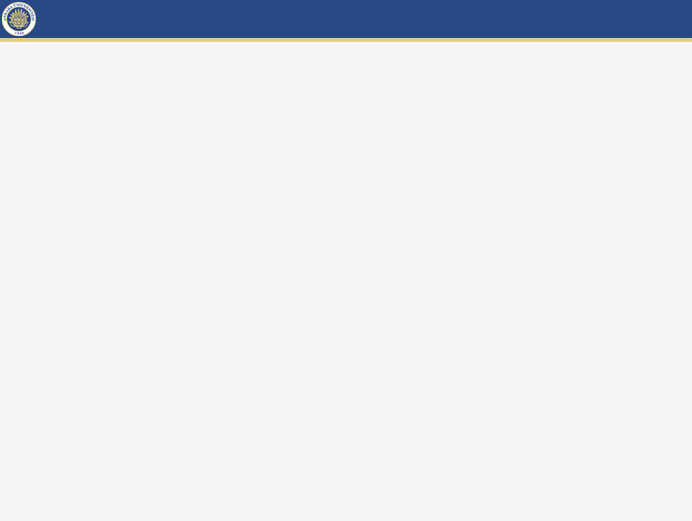 Mobil Haberleşme
Dünyanın en büyük arama motoru olan Google’ın Wallet servisi yardımıyla da kullanıcılar mobil cihazlarına belirledikleri ödeme yöntemleri sayesinde ellerini cüzdanlarına atmasına gerek dahi kalmaksızın gerçekleştirebiliyor.

NFC hem çok iyi şifreleme algoritması yardımıyla kullanıyor hem de geliştirilmiş güvenlik önlemlerini içerisinde barındırıyor. 

Çok kısa menzilde çalışıyor olması da yine NFC’yi güvenli kılan diğer önemli faktörlerden. Bluetooth ve benzeri teknolojilere göre NFC daha az enerji tüketerek işlemleri gerçekleştirme konusundaysa son derece başarılı.

NFC Teknolojisinin tasarlatılmasındaki temel amaç fiziksel paradan bir adım daha uzaklaşarak, insanların kolay ve zahmetsizce akıllı telefonları yardımıyla ödeme yapabilmeleridir.
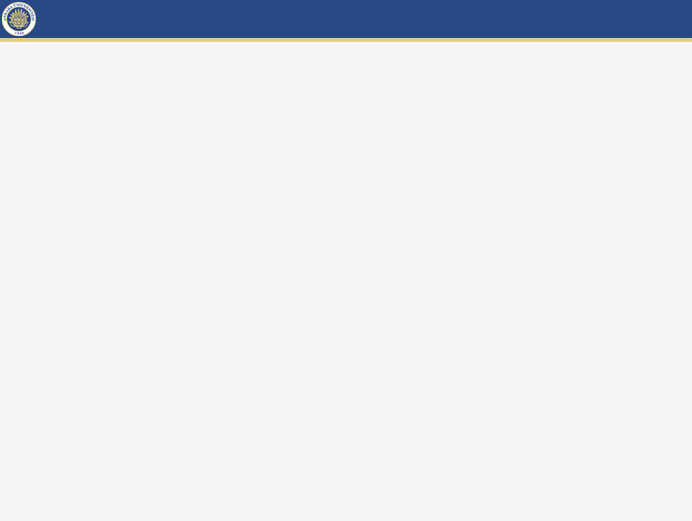 Mobil Haberleşme
Afet Yönetimi ve Mobil Cihazların Kullanımı 

Afet yönetimi 4 ana aşamadan oluşur.
Bunlar Önleme/Zarar azaltma, hazırlık, kurtarma ve iyileştirmedir. 
Yönetimin  kurtarma ayağı 2  ana alt başlıktan  oluşur. 
Bunlar  hayat kurtarma ve insanları kendi kendine yetebilir hale getirmedir. 
Kurbanların olayın şokunu atlatıp hayatlarına normal olarak devam edebildiği ana kadar bu çalışmalar devam etmelidir. 
Bu  nedenle lojistik  acil durumlarda çok  önemlidir Afetzedelerin kendilerini güvende hissedip  temel ihtiyaçlarını karşılayabilmesi gerekmektedir.
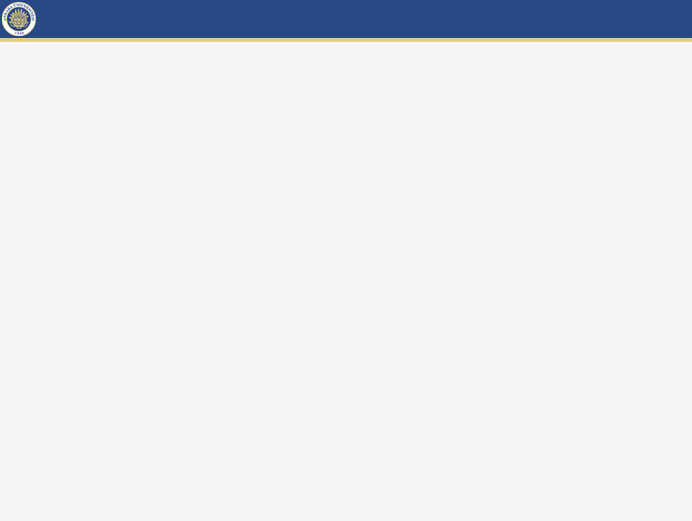 Mobil Haberleşme
Bu aşamada insanların; yemek, su, geçici sığınak, tıbbi yardım ve koruma olmak üzere 5  temel ihtiyacı vardır. 

Bu ihtiyaçlar sağlandığı takdirde afetzedeler hayatlarını tekrar  düzene sokabilirler. Eğer  bu şartlar  sağlanamaz ise ikinci felaket aşaması yaşanır. 

Afete müdahalelerin bir sistem/ veri tabanından kontrolü sonraki olaylar için bir tecrübe yaratır.
 
Hangi adımlarda ne tarz eksiklikler, hatalar oluşmakta, çözüm şekilleri nelerdir gibi. 

Olumlu ve olumsuz etki faktörlerinin belirlenmesi için  bir sistem/veri tabanı kullanımı önemlidir.
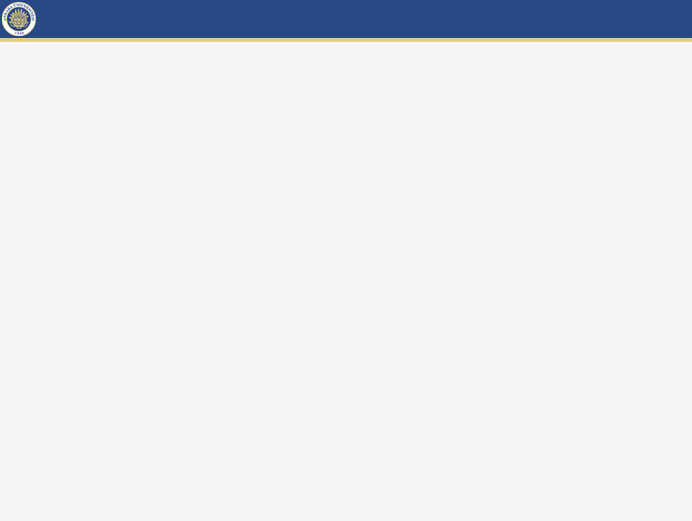 Mobil Haberleşme
Bir Afette Dikkate Alınması Gerekenler  
Afetin niteliğinin belirlenerek müdahalenin ne kapsamda yapılması gerektiğinin belirlenmesi, 
Afetin büyüklüğü, yaralı, ölü ve yardıma muhtaç insan sayısı ve ekonomik kayıp hakkında bilgi edinilmesi, 
Geçmiş benzer afetlerden kazanılan  tecrübeler sayesinde müdahale sırasının nasıl olması, hangi adımın daha gerekli/öncelikli olduğunun tespit edilmesi ya da müdahalenin planlanması/tasarlanması, 
Afetin önceden tahmin edilebilmesi, 
Afetin oluş zamanı,
Afetin olduğu topoğrafyanın özellikleri, insan yoğunluğu, altyapısı ve üst yapıları hakkında bilgi edinilmesi, 
Afet sınırlarının çizilmesi, müdahale alanının belirlenmesi.
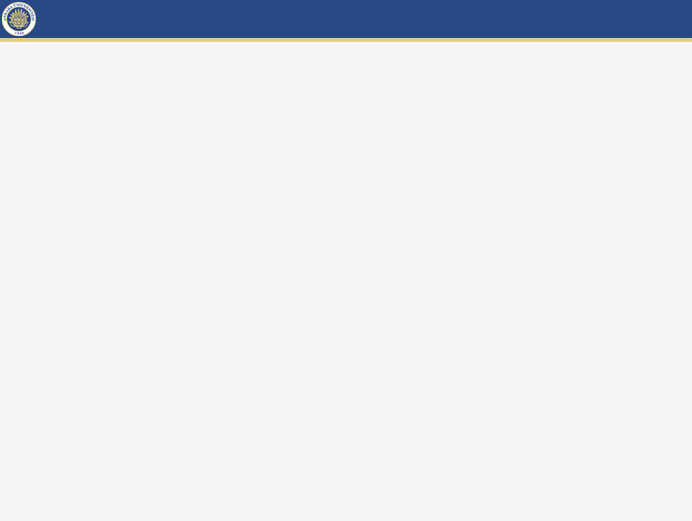 Mobil Haberleşme
Doğal afetlerden korunmak adına dünya genelinde afet ve acil durum erken uyarı sistemleri kurulmuştur ve kurulmaya devam etmektedir. Özellikle taşkın ve depremler için geliştirilen uygulamaların dışında konum tabanlı müdahale sistemleri de geliştirilmiştir. 

Afetlerin yönetiminde ve acil eylem planlarının uygulanmasında konum tabanlı sistemlerin kullanılması çok önemlidir. Örneğin Haiti depremi öncesi oluşturulan SMS tanımlama sistemi sayesinde gelen acil durum mesajlarından kişilerin  yerleri ve ihtiyaçları belirlenebilmiştir. 

Afet sonrası gelen 80 000 mesajdan önemli olan mesajlar geldikleri konum gösterilerek  yayınlanmıştır.
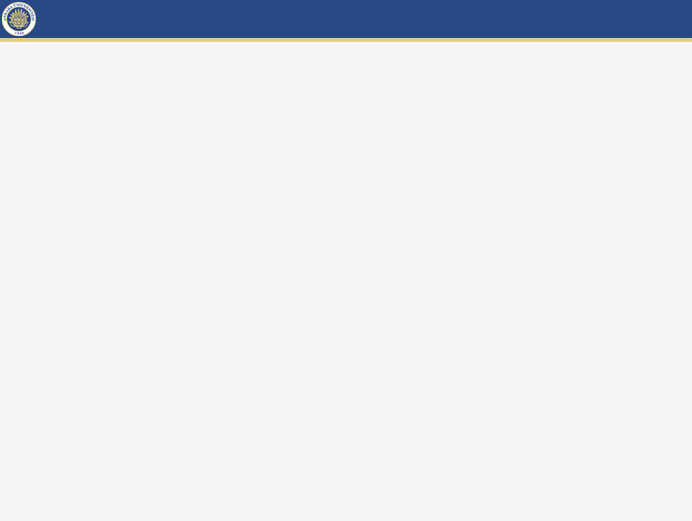 Mobil Haberleşme
Mobil sistemlerin afet yönetiminde kullanımında insanların konuşmalarının  engellenmesi gerekmektedir. Çünkü  SMS ile yapılan haberleşme sıraya sokulabilir, veri akışı hafiflediğinde devreye alınabilir ve sisteme daha çok ihtiyacı olan acil durum ekiplerinin çalışmalarının engellenmesinin önüne geçilebilir. 

Haiti depremi sonrası, kurtarma ekiplerinden bir görevli oluşturulan güncel harita sayesinde yüze yakın kişinin hayatının  kurtarıldığını tespit etmiştir.


İYİ GÜNLER DİLERİM…
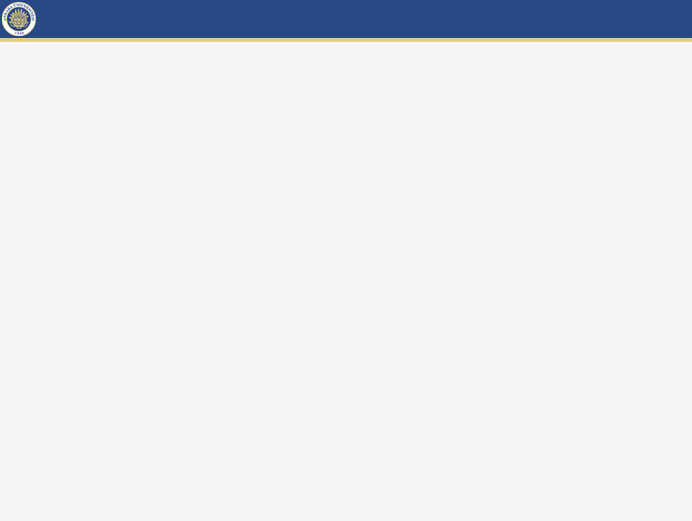 Mobil Haberleşme
Afetlerde Mobil İletişim ile Yapılması Gerekenler
Mobil bilişim sistemleri afetlerde kolaylıkla kullanılabilmektedir. Dünyanın afetler ile karşılaşılan bölgelerinde mobil cihazlarda çeşitli amaçlara yönelik faydalanılmaktadır. 
GSM ilk kullanılmaya başlandığı yıllarda afetlere ait bilgiler kısa mesaj servisleri (SMS) yardımı ile iletilmekteydi. Bir afet olduğunda afete ait bilgilendirmeler SMS sistemi tarafından iletilmekte durum bilgileri bu sistem ile güncellenmekteydi. 
İletişim teknolojilerinde yaşanan gelişmeler ve değişim ile birlikte GSM cihazlarında da gelişmeler yaşanmıştır. Bununla birlikte cihazların üzerinde gömülü bir işletim sistemini barındırır hale gelmesi ile cihazlar üzerinde uygulamalar geliştirilmeye başlanmıştır.
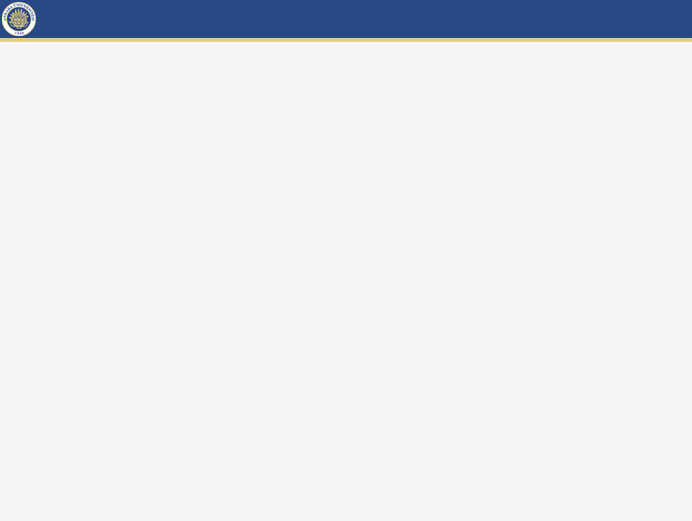 Mobil Haberleşme
Mobil bilişim sistemleri günümüzde akıllı cihazlar olarak adlandırılan cihaz ve yazılımlardan oluşmaktadır. Afetlerde çeşitli amaçlara yönelik yazılımların bu cihazlar üzerinde geliştirildiğine rastlanılmakladır.
 
Mobil yazılım açık kaynak kodlu ekosistem olan Android ve iOS tabanlı sistemlerde çalışacak şekilde kodlanabilir. Geniş bir uygulama alanı olması ve herkes tarafından kabul edilen bir yazılım olmasından dolayı bu sistemlerin tercih edilmesi çok avantajlı olacaktır. Çünkü dünya üzerindeki bir çok insana rahatça ulaşma imkanı sağlamaktadır. 

Android mobil yazılımın veri tabanı bağlantısı Volley yazılım kütüphanesi kullanılarak geliştirilebilir.
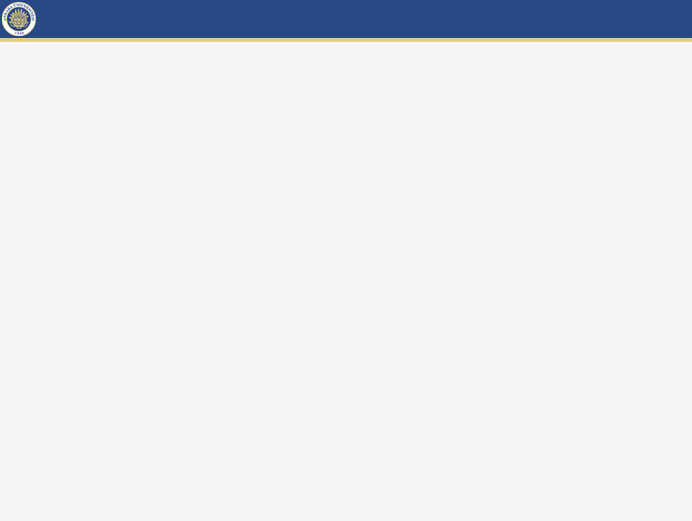 Mobil Haberleşme
Bu kütüphane diğer bağlantı kütüphanelerine göre daha hızlı çalışmakta ve kodlama sırasında daha az kod yazmayı sağlamaktadır.

Bahsedilen kütüphane fonksiyonlarının kullanımı afet yöneticisinin göndermek istediği verilerin etiketlerini oldukça gelişmiş parametreler yardımı ile kontrol edebilmekte, gerektiğinde mobil sistem tarafı yazılım sisteminde değişiklikler yapılarak farklı kullanıcı ara yüzlerinde çalıştırılabilmektedir.

İklim değişikliği nedeniyle tüm dünyada artan sel ve taşkın olayları ülkemizde de etkisini göstermektedir. Avrupa Birliği’nin 26 Kasım 2007’deki yönergesine göre üye ülkelerin hepsi sellere karşı risk tahminlerini yapmalı, sel tehlike ve risk haritalarını oluşturmalı, risk görünen yerlerde gerekli önlemleri almakla mükellef tutulmuştur.
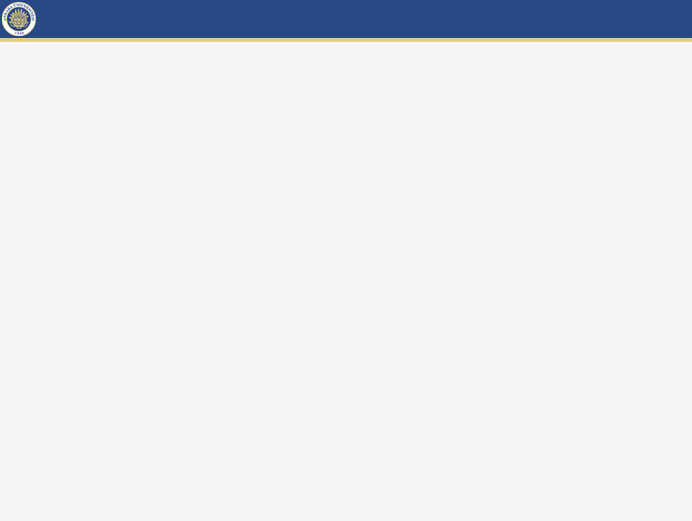 Mobil Haberleşme
Ülkemizde de sıklıkla görülen sel ve ani taşkınlar nedeni ile meydana gelen maddi ve manevi kayıpların önüne geçebilmek adına en kısa zamanda eylem planlarının hazırlanması, envanterlerin sayısal ortamda tutulması, standartların oluşturulması ve erken uyarı sistemlerinin kurulması gerekmektedir. 
Taşkın riski statik bir olay değildir. Zamana bağlı değişiklik gösterecektir. Özellikle taşkın risk analizi, yapıldığı döneme ait olup, riskin daha iyi yönetilebilmesi için devamlılığı sağlanarak belirli periyotlarda çalışmalar tekrarlanmalıdır. 
Burada CBS, veri güncelleme ve analizleri tekrarlama açısından önemli kolaylıklar sağlamaktadır. Ancak CBS'de yer alan veriler mobil cihazlar ile anlık ve devamlı olarak güncellenebilirse etkili bir şekilde kullanılabilir.
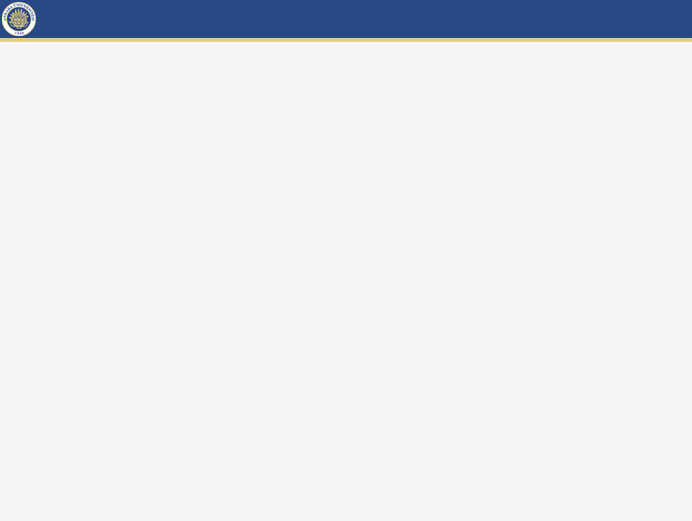 Mobil Haberleşme
Bir afet anında önemli bilgilerin tamamı saha personeli tarafından bildirilir. Bu nedenle sahadaki verilerin kontrol merkezine hızlı bir şekilde ulaşmasını sağlayacak bir sistemin geliştirilmesi gerekmektedir. Karar verici aşağıdaki 3 eylemi hayata geçirmelidir.

1. Tehlikenin kaynağının, niceliğinin ve niteliğinin bildirilmesi 
2. 	Acil duruma verilecek tepki adımlarının yönlendirilmesi 
3. 	Ulusal ve iç kuvvetlerin koordinasyonu ve kullanılması 

Oluşturulacak sistemin bir veri tabanı üzerinden online olarak kontrol edilmesi istatistiksel analiz için faydalıdır.
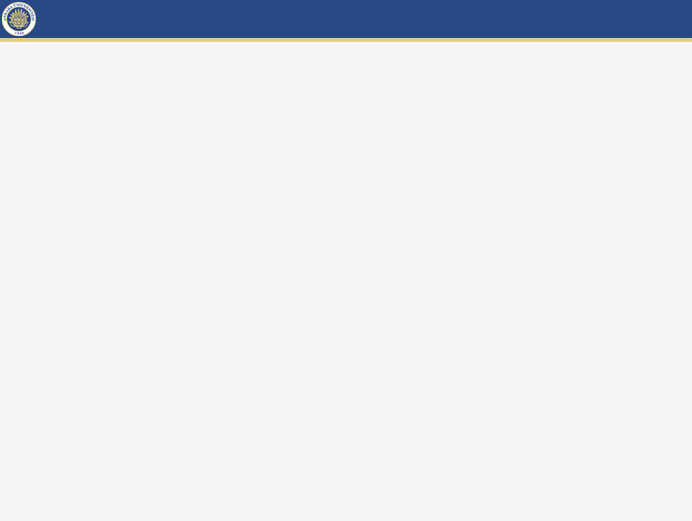 Mobil Haberleşme
Bu sayede analizler yardımı ile yapılan hatalar sonradan kontrol edilerek hatalar minimuma indirilebilir. Amaçlanan asıl hedef bir afet durumunda sahadan hızlı bir şekilde veri alınması bu sayede karar mekanizmalarının hızlı bir şekilde çalıştırılması ve son kullanıcıların afetten en az zarar ile kurtarılmasıdır. 
Geliştirilecek mobil uygulama konum bazlı kullanıcıya uyarı vermeli, tehlike ve afet durumuna göre ihtiyaç duyulan verileri temin etmede son kullanıcıyı yönlendirebilmeli, geliştirilecek uygulama bu çerçevede ele alınmalıdır.
Uygulamanın telefonların dışında özellikle giyilebilir cihazlarda daha verimli olacağı düşünülmektedir. Bu sayede daha stabil sensor okumaları alınabilecek ve cihaz her zaman kişi yanında olabilecektir.
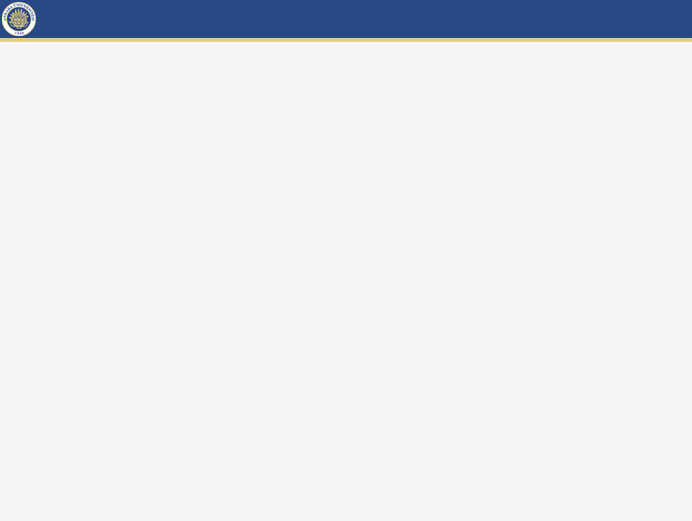 Mobil Haberleşme
Acil durumlarda kişilerin korku ve panik ile telefonlarını almayı unutması düşürerek kırması çok olasıdır. Bu durumun üstesinden giyilebilir cihazlar ile gelinebilir. 
Kişinin kan grubu, kronik ve alerjik rahatsızlıkları vb. kayıtlarının komplikasyonları önlemek adına bir veri tabanında tutulması faydalı olacaktır. 
Kişisel veri paylaşımını uygun göremeyen kişilerin bilgileri bilekliklerinde bulunan NFC özelliğine sahip alıcılar ile de verilebilir. Bu sayede yardım ekipleri kişi ve sağlık bilgileri hakkında bilgi sahibi olabilir. 
Uygulama Geo SMS altyapısını kullanarak, geliştirilecek bir buton ile acil durum ekiplerine konum ile birlikte kat bilgisi de verebilir. Ancak bu eklemenin yapılabilmesi için tüm binaların zemin kotlarının bilinmesi ve bu noktadaki basınç bilgilerinin bilinmesi gerekmektedir.
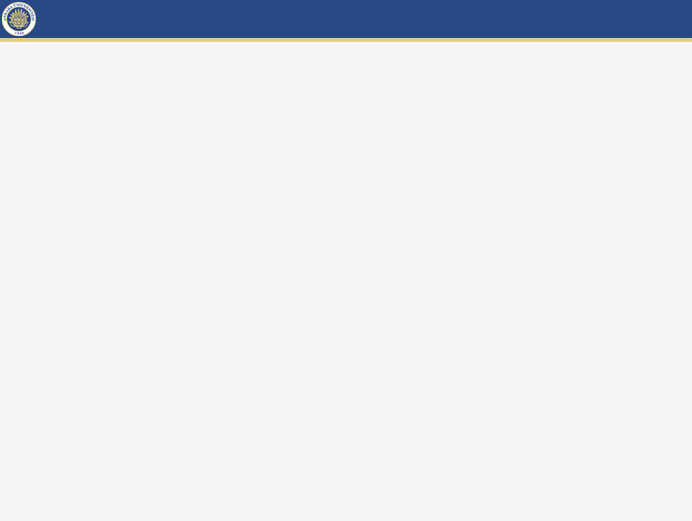 Mobil Haberleşme
Bu tahminler sayesinde afetlere hızlı tepkiler verilebilir. Yapılan çalışmalarda filtreleme ve analiz yöntemleri kullanılarak olumlu sonuçlar alınabilir. 

Tüm verilerin bir serviste tutulduğunu düşünüldüğünde, özellikle yüksek katlı binalarda çalışan insanların hangi katlarda çalıştığı, gün içerisinde hangi katlarda bulunduğu bilgisi tutulursa, bir acil durumda hangi katta kaç kişinin olduğu bilgisinin kurtarma ekipleri tarafından bilinmesi kurtarma çalışmalarının performansının artmasına neden olacaktır. Tabii ki kurtarılan kişi sayısında artış da olacak ve bu sayede afet anında kısıtlı zamanda kaynaklar daha verimli ve daha doğru kullanılmış olacaktır.
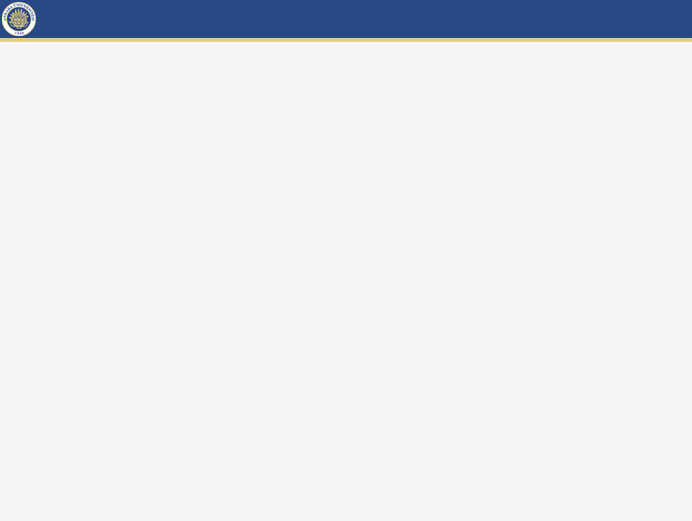 Mobil Haberleşme
Şu an kalp atışlarını ölçen sensörlerde bulunmaktadır. Bu sensörlerin de uygulama içerisinde kullanımı ile binada yaşayan olup olmadığı, kaç kişinin hayatta olduğu bilgisi, bunların yaklaşık hangi yükseklikte olduğu bilgisi kurtarma ekiplerine verilebilir. 
Bu cihazların etkili bir şekilde kullanılabilmesi için bu cihazların giyilebilir cihazlar olması gerekmektedir. Bir saate ya da bilekliğe  konulacak sıcaklık, basınç ve nem sensörleri ile kalp atış hızını ölçen sensörler bir arada bulunursa, afet anında kurtarma ekipleri daha verimli çalışabilecektir.
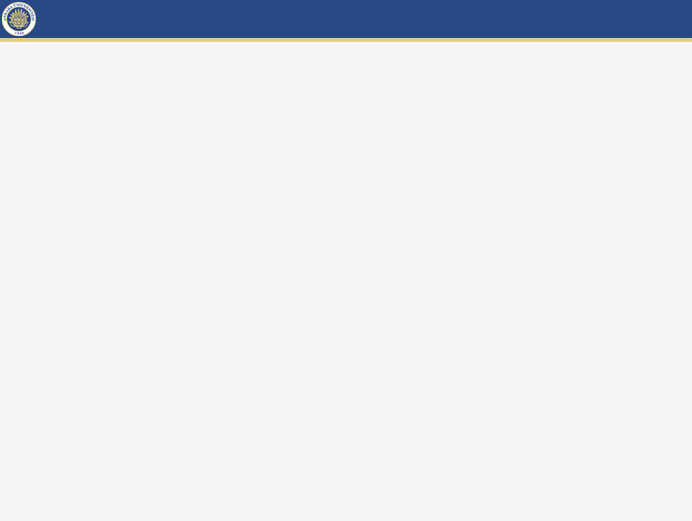 Mobil Haberleşme
Afetlerde İletişim Kurulması Gereken Kurumlar
Genelkurmay Başkanlığı
1.KBRN maddelerinin tespiti, kurtarma, numune alma ve arındırma faaliyetlerinin yürütülmesiyle ilgili olarak, askeri makamlardan yardım talebinde bulunulması durumunda, askeri KBRN ekiplerinin olay yeri koordinatörünün belirleyeceği bölgede görevlendirilmesini sağlar.
2.KBRN risk analizlerinin çıkarılması hususunda askeri makamlardan talep edilen bilgilerin verilmesini sağlar.
3.KBRN silah ve maddeleri veya bu nitelikteki tehlikeli atıklarla yapılabilecek kaçakçılık, terör ve sabotaj eylemlerine ilişkin duyum, ihbar ve istihbarı bilgilerin Başkanlığa ve ilgili valiliğe bildirilmesini sağlar.
4.Türk Silahlı Kuvvetleri KBRN Okulu ve Eğitim Merkezi Komutanlığı ile Başkanlık arasında KBRN konuları ile ilgili eğitici personelin yetiştirilmesi ve bilgi değişimi hususlarında, karşılıklı yardım ve işbirliğinin geliştirilmesini sağlar.
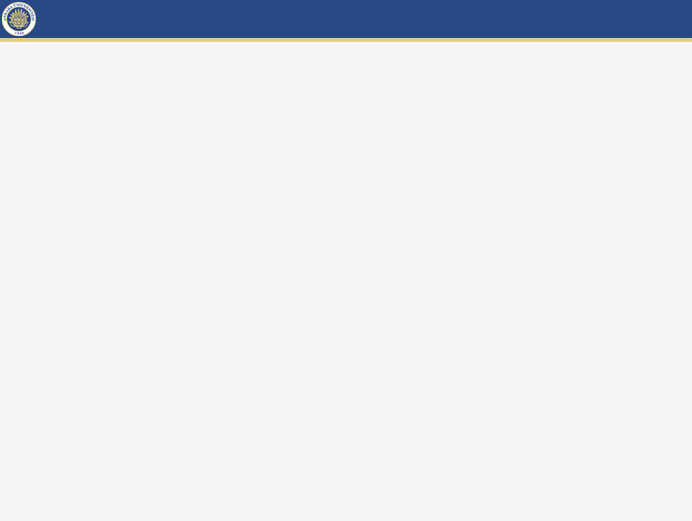 Mobil Haberleşme
Bilim, Sanayi ve Teknoloji Bakanlığı 

1.İllerin risk analizlerinin çıkarılması için valilikçe yapılacak bilgi ve belge taleplerinin karşılanmasını sağlar.
2.Riskli bölgelerdeki kritik öneme sahip sanayi tesisleri ile herhangi bir KBRN tehdidinde tehlike oluşturabilecek diğer sanayi tesislerinin tespit edilmesini ve en kısa zamanda valiliklerin uyarılmasını sağlar.
3.KBRN olaylarından hasar gören kamu ve özel sanayi tesislerinin yeniden çalışır hale getirilmesi ve kirliliğe neden olan atıkların yok edilmesi amacıyla kredi desteklemesi çalışmalarını yürütür.
4.Talep edilmesi halinde tehlikeli endüstriyel kimyasallar ve atıklar konusunda ilgili kurum ve kuruluşlara uzman desteği sağlar.
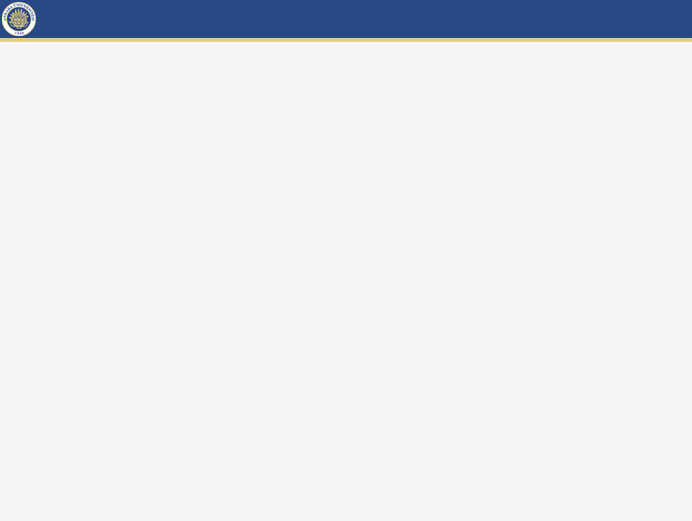 Mobil Haberleşme
Çevre ve Şehircilik Bakanlığı 
1. Valiliklerce hazırlanacak il risk analizlerine temel teşkil etmesi amacıyla; il sınırları dahilinde veya komşu il sınırları dahilinde olup il içinde tedbir gerektiren kimyasal veya biyolojik içerikli tehdit veya tehlike yaratabilecek üretim, depolama, araştırma ve atık tesisi ve işletmeleri ile laboratuvar ve benzerlerine yönelik risk değerlendirmelerinin il çevre ve şehircilik müdürlükleri tarafından hazırlanmasını sağlar.
2. Kimyasal ve biyolojik tehdit ve tehlike durumlarında, il çevre ve şehircilik müdürlükleri bünyesinde eğitimli ve donanımlı personelden oluşmuş numune alma ekiplerinin kurulmasını sağlar.
4. Kirlenmeye neden olan kaynakların, atıkların ve işlevi biten numunelerin kontrolü ve imhası ile iyileştirme ve kalıcı etkilerin araştırılması ve yaşamın normale dönmesi çalışmalarında ilgili kurum ve kuruluşlar ile valiliklere destek sağlar.
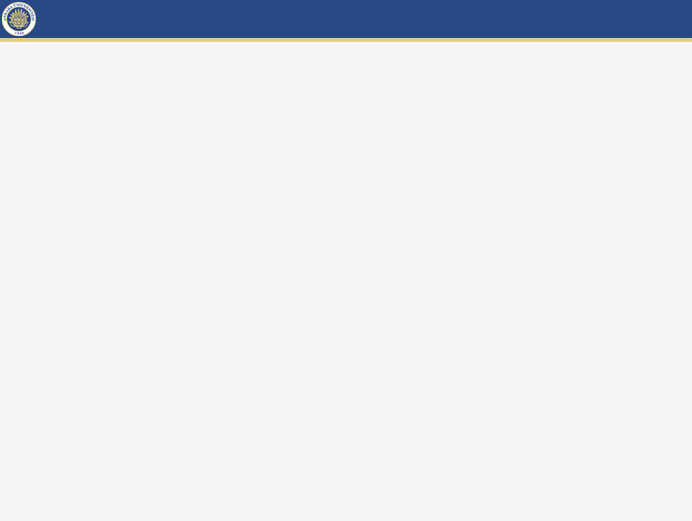 Mobil Haberleşme
Dışişleri Bakanlığı
1.Ülkemizce yapılan uluslararası yardım taleplerinin NATO, Avrupa Birliği ülkeleri, uluslararası kuruluşlar veya ikili ilişkiler kapsamında doğrudan diğer ülkelere duyurulması hususunda Başkanlığa destek sağlar.
2.Başkanlıkça, insani yardım kapsamında yurtdışına gönderilecek malzeme, personel, araç ve ekipmanın ilgili ülkelere sevk edilmesi ve irtibat noktalarının belirlenmesi konularında gerekli desteği sağlar.  
Gıda, Tarım ve Hayvancılık Bakanlığı
1.Tehlike bölgesindeki tarım alanları ve meralarda, su ürünleri istihsal sahalarında, gıda, tohum, gübre ve yem stoklarının bulunduğu yer ve bölgelerde etkilenen ve zarar gören yerler ile bu yörelerdeki güvenli bölgelerin tespit edilmesini, kirliliğin yayılmasının önlenmesi için gerekli tedbirlerin alınmasını sağlar.
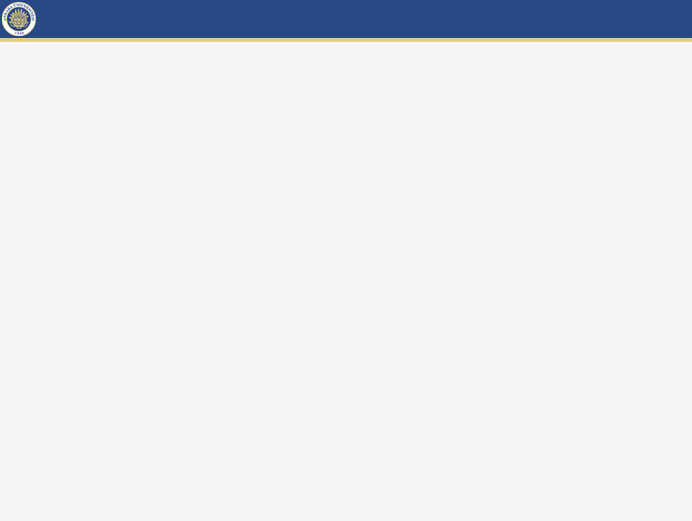 Mobil Haberleşme
2.Kirlilikten etkilenen insan ve hayvanlardan, kirlenen tarım arazileri ve meralardan, su ürünleri istihsal sahalarından, çiftlik ve köylerden, canlı ve cansız üretim araçları ve tesislerinden kurtarılabilecek olanların arındırılmasını, hasar durum tespitinin yapılmasını, numune alınıp analizlerin yapılmasını ilgili kurum, kuruluş ve valiliklerle koordineli olarak sağlar. 

3.Tehlikeden etkilenmesi muhtemel bölgelerdeki insan ve hayvanların, gıda, tohum, gübre ve yem stoklarının, canlı ve cansız üretim ve tarım araçları ile tesislerinin korunması, insan ve hayvan sağlığı için her türlü hijyen şartlarının sağlanması, salgın ve parazit yapan hayvan hastalıklarına karşı gerekli tedbirlerin alınması konularında eğitim verilmesini sağlar.
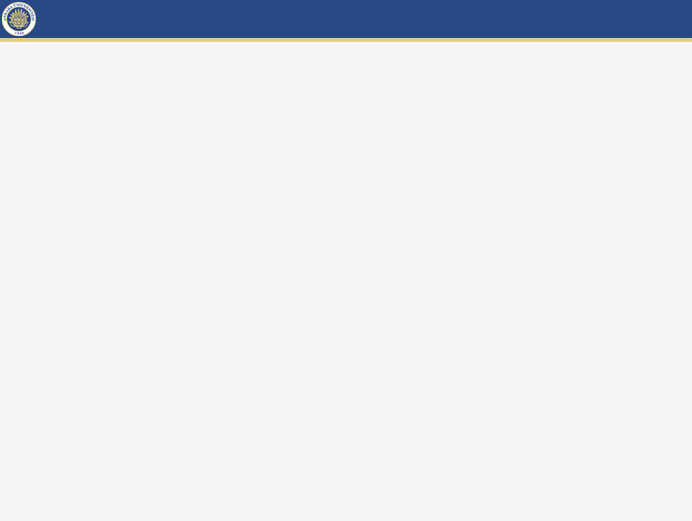 Mobil Haberleşme
Gümrük ve Ticaret Bakanlığı
1.Yurt dışından bağış ve yardım amaçlı gönderilen KBRN malzemeleri ile kurtarma ve iyileştirmede ihtiyaç duyulacak diğer malzemelerin yurt içine girişiyle ilgili işlemlerin bekletilmeden yapılmasını sağlar.
2.Son kullanıcı olarak ithal edilen, KBRN araç gereç ve malzemelerinin yurt içine girişiyle ilgili işlemlerin bekletilmeden yapılmasını sağlar.
3.KBRN silah ve maddeleri ile bu nitelikteki tehlikeli maddelerle yapılabilecek kaçakçılık faaliyetlerinin önlenmesi ve takibi ile sınır giriş ve çıkışlarının kontrolü hususlarında gümrüklerde gerekli tedbirlerin alınmasını sağlar, diğer kolluk kuvvetleriyle işbirliği yapar.
4. İthalatta yasal yetki alanına giren konularda, riskli ürün, riskli ülke ve benzerleri için, KBRN tehdit ve tehlikeleri bazında izleme programları düzenler.
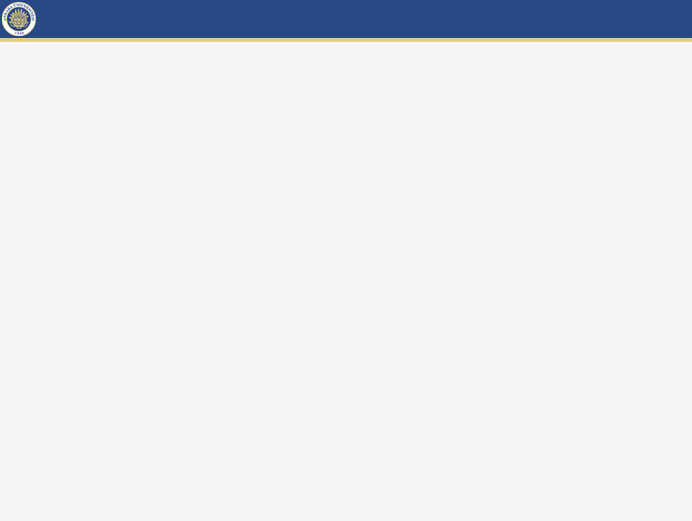 Mobil Haberleşme
İçişleri Bakanlığı 
1.KBRN tehdit ve tehlikelerine yönelik bilgi toplama ve istihbarat faaliyetlerinin, önleyici ve caydırıcı tedbirlerin, şüpheliler ile kaçakçılığın men ve takibi faaliyetlerinin ilgili kolluk kuvvetlerince yürütülmesini, operasyonel faaliyetlerde veya riskli görülen durumlarda ilk müdahale ekiplerine ve ilgili makamlara bilgi verilmesini sağlar.

2.Kimyasal, biyolojik ve radyolojik maddelerin bulundurulduğu, kullanıldığı veya nakledildiği yerler ile ulusal ve uluslararası karayolu ağlarının bulunduğu bölgelerde KBRN konularında eğitimli ve donanımlı personelden trafik, güvenlik kontrol ve çevre emniyet ekiplerinin kurulmasını sağlar ve gerekli hallerde bu ekipleri göreve sevk eder.
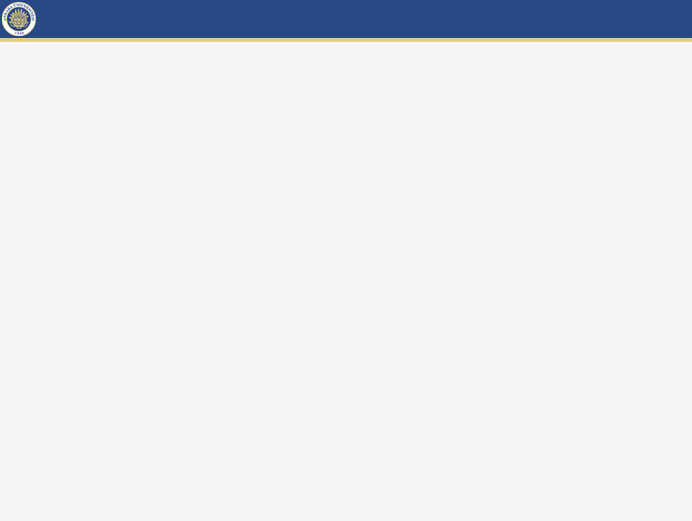 Mobil Haberleşme
3.Tahliye veya boşaltma kararı alınan bölgelerde, belediye ve güvenlik kuvvetleri imkânlarıyla halka gerekli duyuru ve yönlendirme işlemlerinin yapılmasını, panik ve kargaşanın önlenmesini, halkın güvenli ve emin bölgelere taşınmasını sağlar.
4.KBRN tehdit ve tehlikesi nedeniyle, diğer ülkelerden yurdumuza yönelik muhtemel nüfus hareketlerine karşı gerekli tedbirleri alır.

Maliye Bakanlığı
1.KBRN tehdit ve tehlikelerine karşı bu Yönetmelik gereği kurulacak ekipler, alınacak önlemler ve yapılacak diğer faaliyetler için kamu kurum ve kuruluşlarınca ihtiyaç duyulacak ödeneğin tahsisine yönelik gerekli tedbirleri alır.
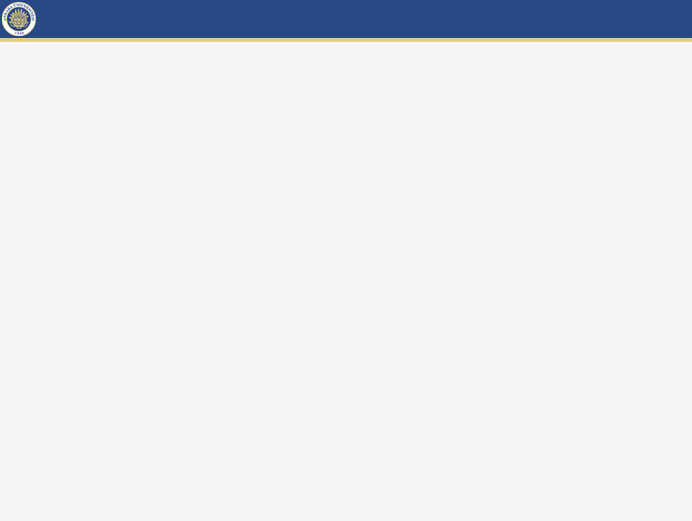 Mobil Haberleşme
2.Valiliklerin talebi üzerine uzun süreli boşaltma veya tahliye durumlarında, hazineye ait arsa, arazi ve gayrimenkullerin geçici veya daimi olarak tahsisini sağlar. 
Milli Eğitim Bakanlığı
1.Eğitim müfredatlarında KBRN tehdit ve tehlikelerine ve korunma konularına yer verilmesini sağlar.
2.Tahliye nedeniyle ihtiyaç duyulacak hallerde eğitim öğretim dönemi dışında, okul ve yurtların geçici barınma için tahsisini sağlar.
Orman ve Su İşleri Bakanlığı 
1.Riskli bölgelerdeki kirlenme ihtimali bulunan kıta içi yüzeysel ve yer altı su kaynaklarının kullanılmaması için Çevre ve Şehircilik Bakanlığı ile koordineli olarak gerekli tedbirlerin alınmasını sağlar.
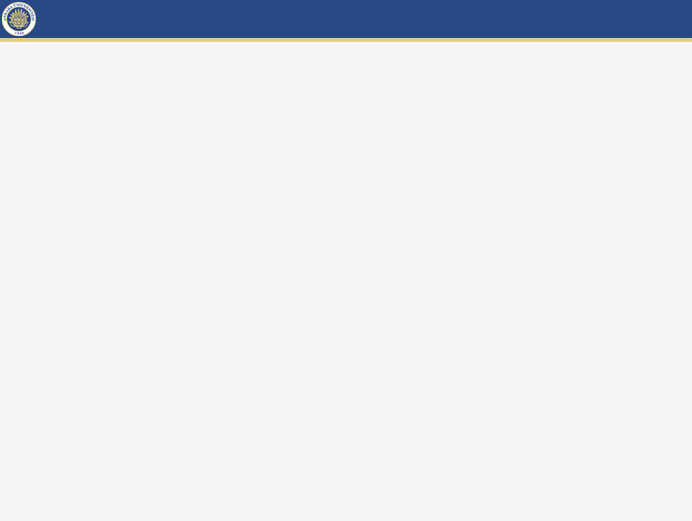 Mobil Haberleşme
2.Açık su kaynaklarının kirlenme nedeniyle kullanılamaması durumunda, Çevre ve Şehircilik Bakanlığı ile koordineli olarak yöredeki yeraltı su kaynaklarının tespit edilmesini ve gerektiğinde kullanıma arz edilmesini sağlar.
3.KBRN etkisi ile kirlenen su havzalarının Çevre ve Şehircilik Bakanlığı ile koordineli olarak temizlenmesi ve arındırılması işlemlerinin yürütülmesini sağlar. 

Sağlık Bakanlığı
1.KBRN tehdit ve tehlikelerine karşı ilk yardım ve ambulans servislerinin, acil tıbbi müdahale ekiplerinin, seyyar hastanelerin kurulmasını sağlar.
2.KBRN tehlikelerinden etkilenenler için illerde belirleyeceği hastanelerde müdahale kliniklerinin ve arındırma ünitelerinin kurulmasını sağlar.
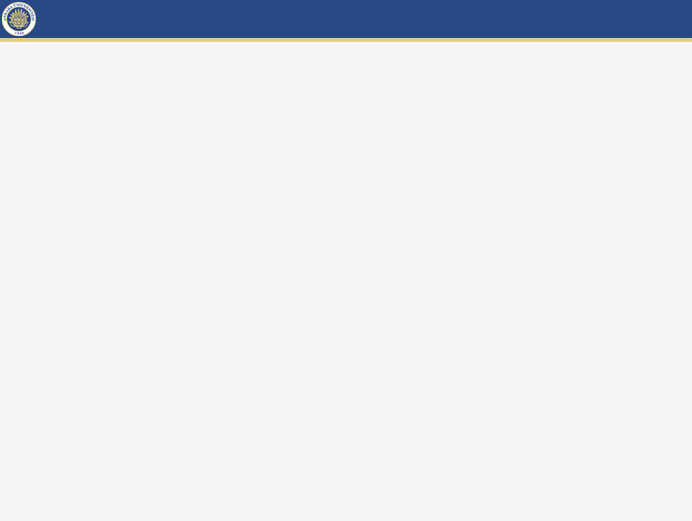 Mobil Haberleşme
3.Başkanlık ve valiliklerle koordineli olarak, görevli personelin KBRN tehdit ve tehlikelerine karşı eğitilmesini sağlar.
4.Biyolojik tehdit ve tehlike durumunda sıcak, ılık ve soğuk bölge sınırlarının belirlenmesinde ekiplere bilgi desteği sağlar.
5.Valiliklerce gönderilen kimyasal ve biyolojik numunelerin analizlerinin yapılmasını sağlar. 

Ulaştırma, Denizcilik ve Haberleşme Bakanlığı
1.Olaylardan etkilenen haberleşme sistemlerinin en kısa zamanda hizmete sokulmasını sağlar.
2.Tehlike bölgesi ile yapılan haberleşmeye öncelik tanınmasını sağlar. 
3.Tehlike bölgesine sevk edilen ekip ve malzemelerin süratle bölgeye ulaştırılması için ihtiyaç duyulan araçların temin edilmesini sağlar.
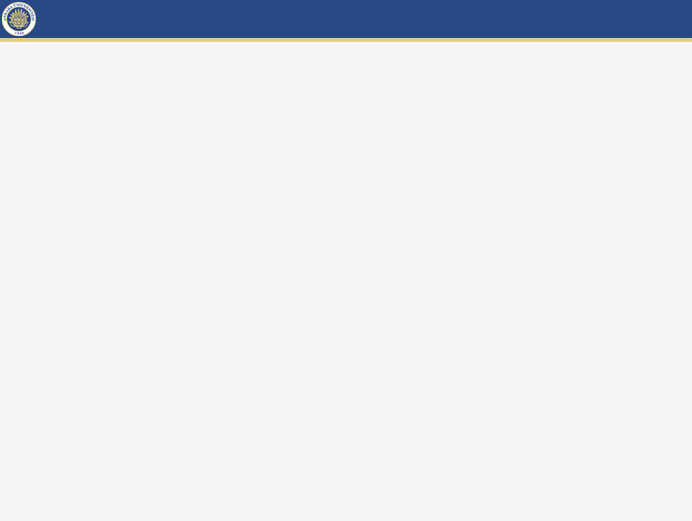 Mobil Haberleşme
4.Ulaşıma kapalı olan veya hasar gören yol ve güzergâhların ulaşıma açılmasını sağlar.
5.Tehlike bölgesi ile yurt içi ve yurt dışı ulaşım merkezleri arasındaki en yakın ulaşım hatlarını belirler. Yurt dışından hava yoluyla gelecek yardımların hangi hava alanlarına, hangi tip uçaklarla, hangi şartlarda inmesi gerektiğini Dışişleri Bakanlığına bildirir. 
Türkiye Atom Enerjisi Kurumu Başkanlığı
1.Nükleer ve radyolojik tehdit ve tehlike durumunda alınacak tedbirleri, radyolojik açıdan kirlenmiş gıda ve diğer ürünlerin tüketimi ve dağıtımıyla ilgili sınırlandırmayı gerektirecek radyoaktif kirlilik limitlerini ve müdahale seviyelerini belirler, ilk müdahale ekiplerine bilgi desteği sağlar.
2.Nükleer ve radyolojik tehdit veya tehlike durumuyla ilgili ihbar ve bildirimleri değerlendirir, tehlike durumunda ilgili bakanlık ve kuruluşlara bilgi verir.
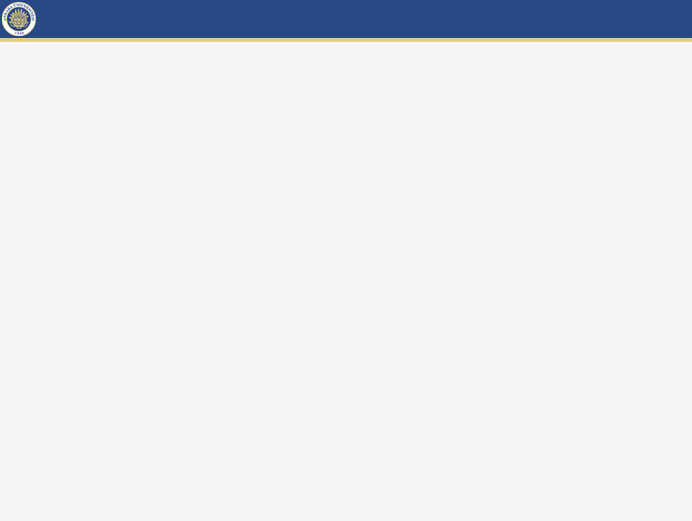 Mobil Haberleşme
3.Nükleer ve radyolojik risk analizleri için talep edilen bilgi, belge ve verilerin valiliklere verilmesini sağlar.
4.Kamu kurum ve kuruluşlarına ait radyasyon ölçüm cihazlarının kalibrasyon işlemlerini ilgili mevzuat hükümleri çerçevesinde ücretsiz yapar.
Türkiye Bilimsel ve Teknolojik Araştırma Kurumu Başkanlığı
1.İhtiyaç duyulan KBRN araç, gereç ve malzemelerinin ülke içinde üretilebilmesi için araştırma ve geliştirme faaliyetlerini yürütür.
2.KBRN ile ilgili konularda Başkanlığa ve ilgili kurumlara bilimsel destek sağlar.
Yükseköğretim Kurulu Başkanlığı 
1.KBRN tehdit ve tehlikelerine karşı eğitim, araştırma, geliştirme ve analiz çalışmalarıyla ilgili olarak üniversitelerin veya üniversite hastanelerinin bilimsel ve akademik destek sağlaması hususunda gerekli düzenlemeleri yapar.
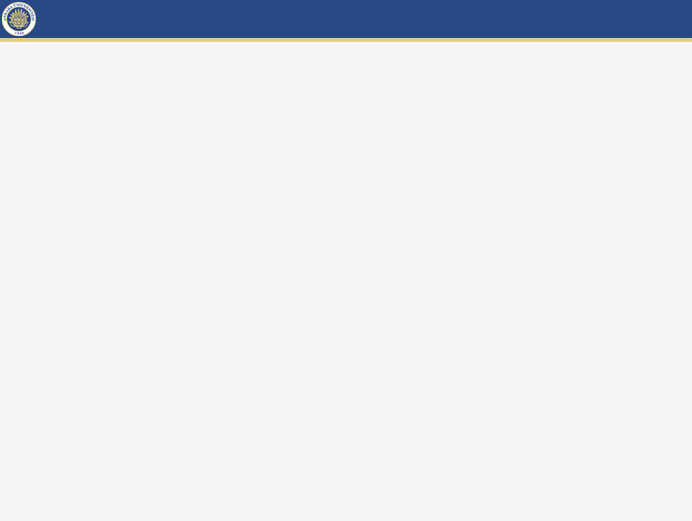 Mobil Haberleşme
2.Sağlık Bakanlığı ile koordineli olarak bünyelerinde seyyar ve sabit laboratuvarı bulunan üniversite ve üniversite hastanelerinin imkânlarından yararlanılması ile ilgili gerekli düzenlemeleri yapar.
3.Sağlık Bakanlığı ile koordineli olarak, olaylardan etkilenen veya yaralanan şahısların üniversite hastanelerinde bakım ve tedavileri için gerekli düzenlemeleri yapar.
Valilik
1.KBRN tehdit ve tehlikelerine karşı tespit, teşhis ve arındırma hizmetlerini, il bünyesindeki kamu ve özel kurum ve kuruluşlarla yürütür.
2.Afet ve Acil Durum Planında KBRN tehdit ve tehlikelerine karşı yürütülecek görevlere yer verilmesini sağlar.
3.İl sınırları içinde KBRN tehlikesinin halka duyurulmasını ve gerekli önlemlerin aldırılmasını sağlar.
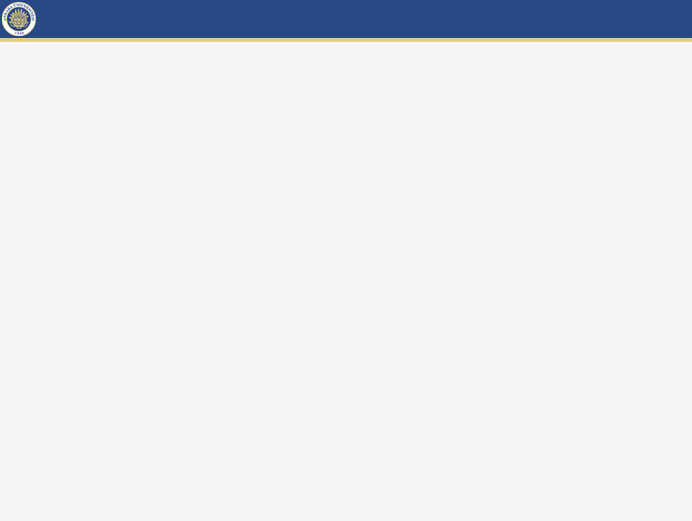 Mobil Haberleşme
4.KBRN tehdit ve tehlikelerini değerlendirerek, ilk müdahale ekiplerinin göreve sevk edilmesini sağlar.
5.Olay bölgesindeki müdahale faaliyetlerinin yönlendirilmesi için bir olay yeri koordinatörü görevlendirir.
6.Görevliler dışındaki korunmasız kişilerin tehlikeye maruz kalmaması için genel kolluk kuvvetleri tarafından olay bölgesinde güvenlik çemberi oluşturulmasını sağlar.
7.Tehdidin büyüklüğüne risk durumuna göre Başkanlıktan ve diğer illerden yardım talep eder.
8.Adli tahkikat gerektiren olaylarda Cumhuriyet Savcısına bilgi verilmesini sağlar.
9.Tehlikenin kaynağını oluşturan maddelerin tespit ve teşhisi için; kimyasal tehdit ve tehlike durumunda ilgili ekiplerince numuneler alınarak bu ekiplerce yeterli korunma önlemleri ve uygun taşıma koşulları altında laboratuvarlara sevkini sağlar.
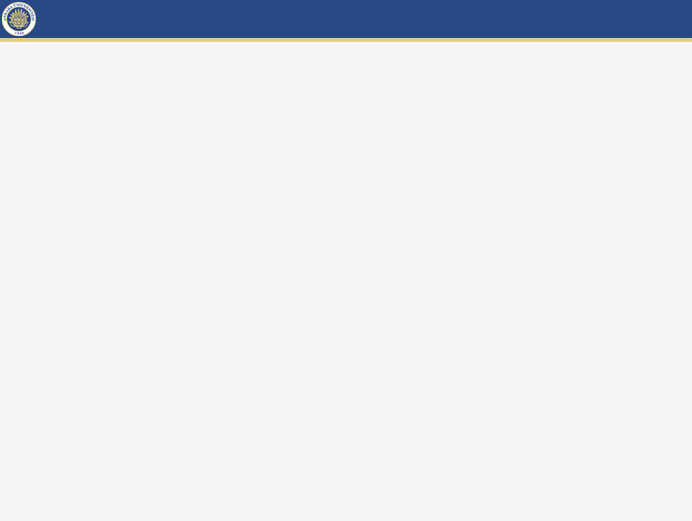 Mobil Haberleşme
10.Kimyasal ve biyolojik numune analizlerinin il halk sağlığı, kamu ve özel kurum ve kuruluş, üniversite laboratuvarları veya Sağlık Bakanlığınca belirlenen laboratuvarlarda yaptırılmasını sağlar. 
Kızılay 
1.İhtiyaç halinde Sağlık Bakanlığı ile koordineli olarak, yöreye kan ve kan ürünleri ile tıbbi malzeme gönderilmesini sağlar.
2.İlgili kuruluşlarla işbirliği içinde, tahliye veya boşaltma nedeniyle ortaya çıkacak geçici barınma, yeme ve içme ihtiyaçlarının karşılanmasını sağlar.
3.Uluslararası acil yardım ihtiyaçlarının organizasyonu konusunda, Başkanlık ve Dışişleri Bakanlığı ile koordineli olarak Uluslararası Kızılay-Kızılhaç Dernekleri Federasyonu ile Uluslararası Kızılay-Kızılhaç Komitesiyle temasa geçer ve gerekli işbirliğini sağlar.
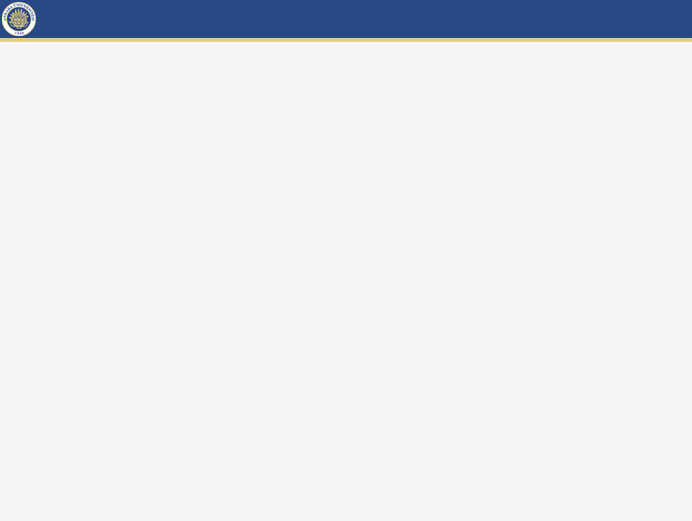 Mobil Haberleşme
Basın ve yayın kuruluşları
1. KBRN tehdit ve tehlikelerine karşı, Başkanlık ve valiliklerce belirlenecek konularda yayınlar yaparak halkın bilgilendirilmesini sağlar.
2. Bir KBRN tehlikesi durumunda, radyo ve televizyon kurum ve kuruluşları o andaki yayınlarını keserek, Başkanlık, valilik veya ilgili makamlarca verilecek tehlike haberlerinin yayınlanmasını sağlar. 
Sivil toplum kuruluşları
1. Düzenlenecek protokol çerçevesinde il afet ve acil durum müdürlüklerinin gözetim ve denetiminde çalışmalara katılırlar. 
2. Sivil toplum kuruluşlarına sıcak ve ılık bölgelerde görev verilemez. Ancak, özel uzmanlık alanlarına giren konularda, il afet ve acil durum müdürlüğünün görüşü ve olay yeri koordinatörünün izni ile şahsi koruyucu donanımı sağlanarak sıcak ve ılık bölgelerde görev verilebilir.